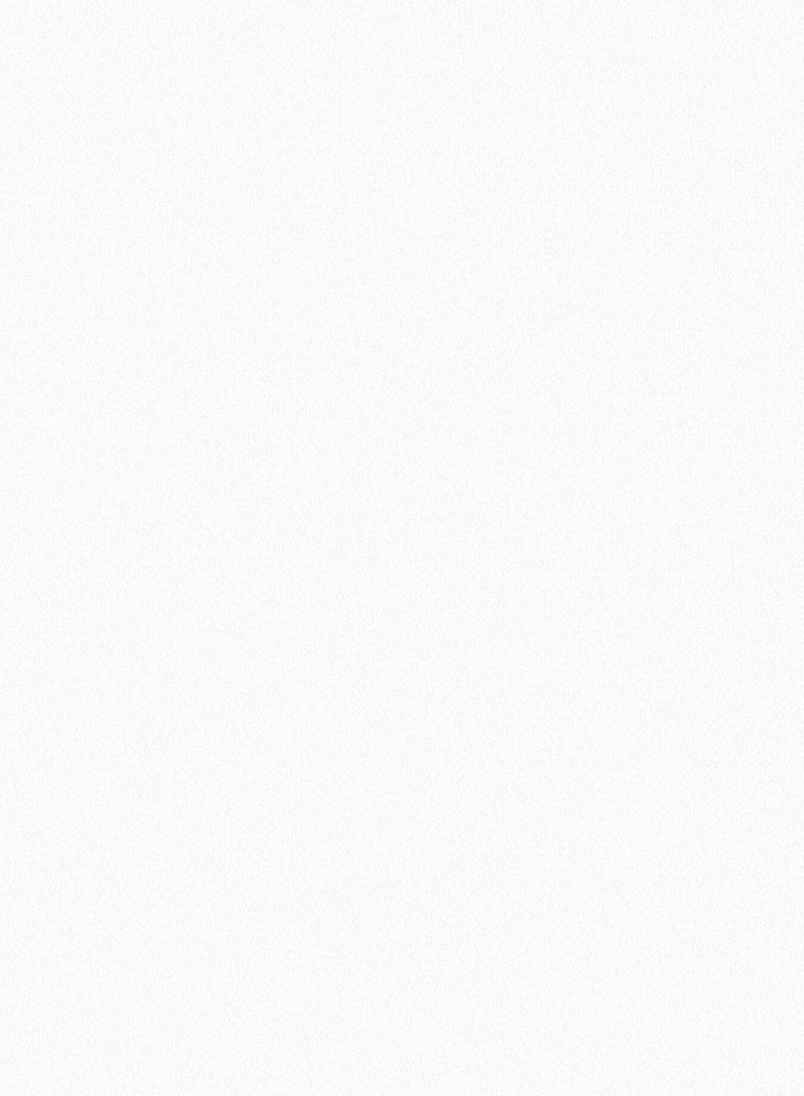 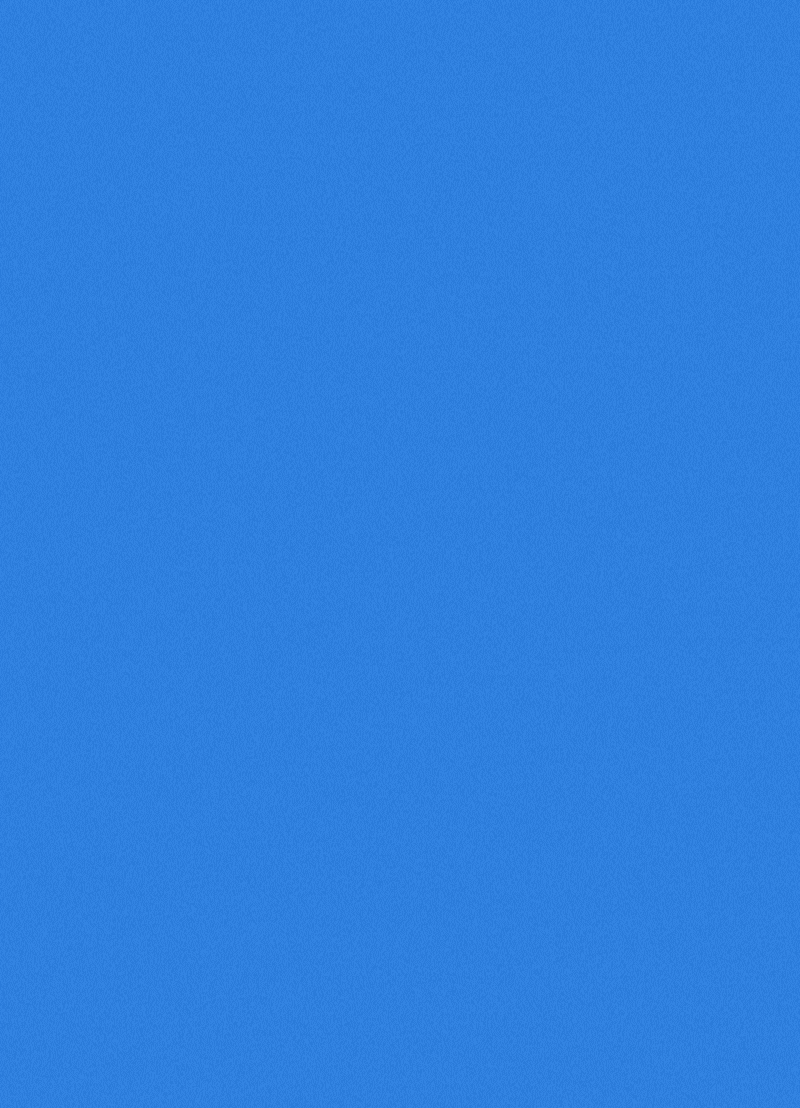 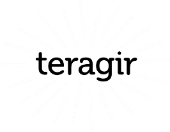 RÉALISER UNE ANIMATION
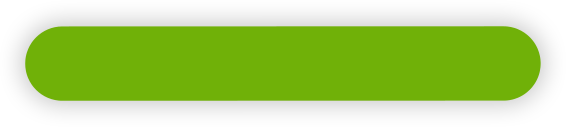 Action Solution
10 actions impactantes à mettre en place dans le domaine de 
L’ALIMENTATION
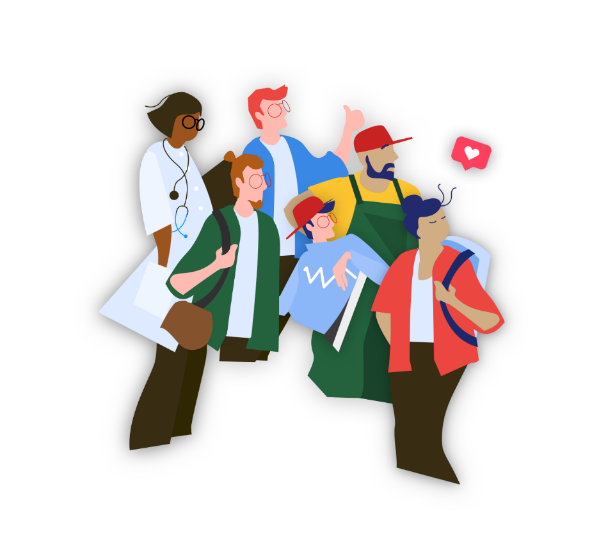 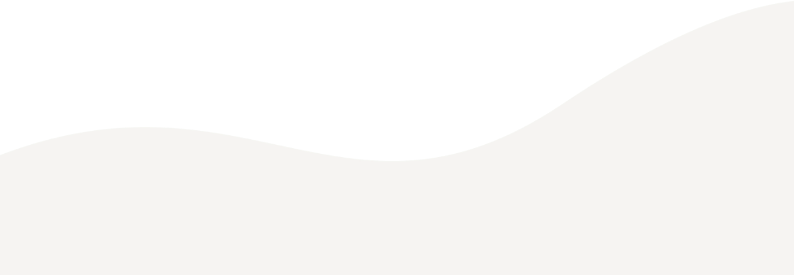 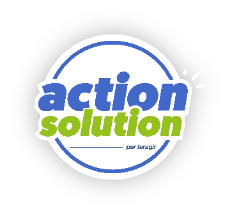 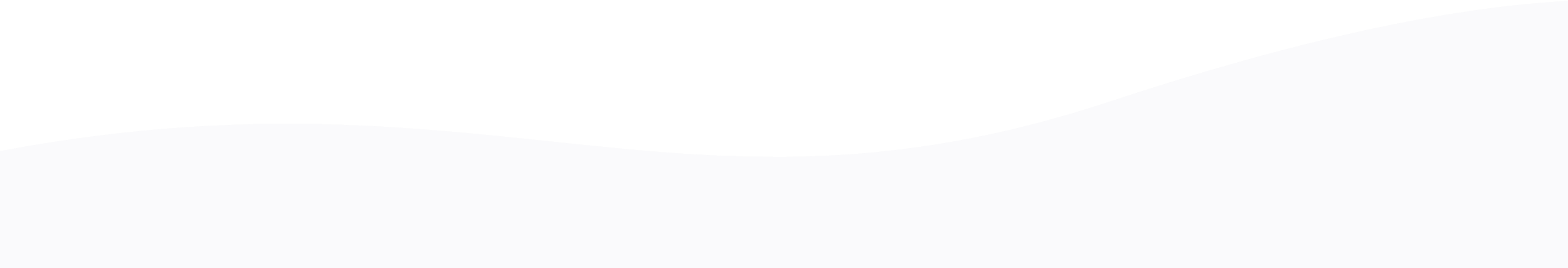 1/ Diminuez votre consommation de viande et de poisson
2/ Limitez le gaspillage alimentaire
3/ Consommez bio
4/ Privilégiez des produits de saison, locaux (et bio), et les circuits courts
5/ Achetez des produits issus du commerce équitable
6/ Prenez goût au fait maison
7/ Equilibrez et variez votre alimentation
8/ Partagez lorsque vous avez eu les yeux plus gros que le ventre
9/ Faites évoluer l’offre
10/ Eduquez, discutez, partagez, interpelez
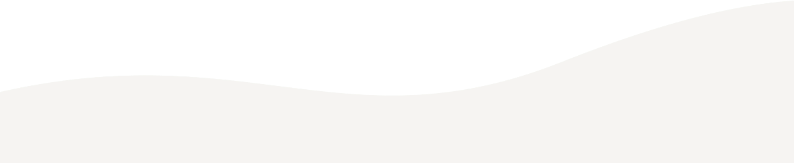 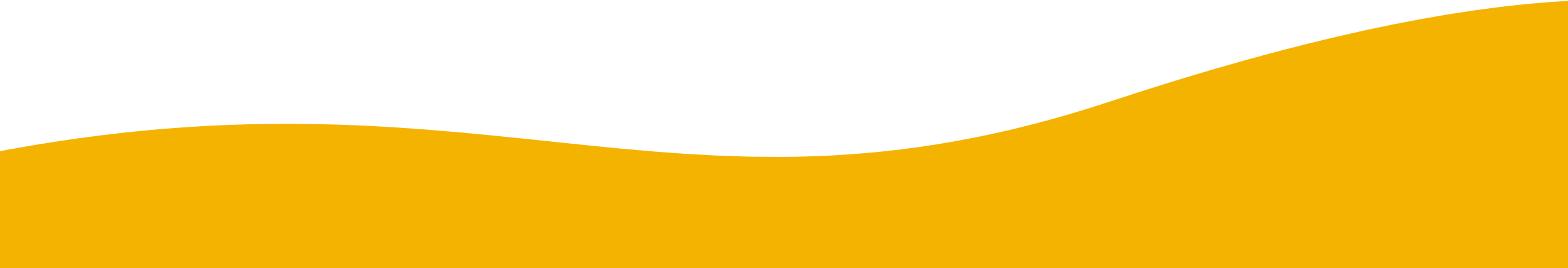 1/ Diminuez votre consommation de viande et de poisson
C'est l’action qui a le plus fort impact, tant au niveau environnemental qu'au niveau humain. Consommez moins de viande et de poisson [Idée], en privilégiant des produits issus de filières plus durables et de qualité c'est réduire sa consommation d'eau, les émissions de CO2, être en meilleur santé, conserver la biodiversité, réduire les inégalités, réduire les conflits d'appropriation territoriale.
2/ Limitez le gaspillage alimentaire
Chaque année en France, près de 10 millions de tonnes de nourriture consommable sont gaspillées, soit l’équivalent de 150 kg/hab./an. Dans les ordures ménagères et assimilées, on trouve l’équivalent de 20 kg/hab./an de déchets alimentaires, dont 7 kg de produits alimentaires encore emballés.
Organisez vos courses (faites une liste, mangez avant, privilégiez le vrac, etc…), pensez vos rangements, prenez soin du frais [TUTO], gérez les dates de péremption, cuisinez les restes [APPLI], partagez avec vos voisins, votre quartier, une association. [50 MESURES DÉTAILLEES]
3/ Consommez bio
Privilégiez des produits issue de l’agriculture biologique c’est choisir un mode de production bon pour l’environnement, une alimentation meilleure pour la santé, un engagement social et durable [en savoir plus] 
Découvrez les labels. Privilégiez, dans la mesure du possible, les enseignes spécialisées plutôt que les marques de grandes enseignes.
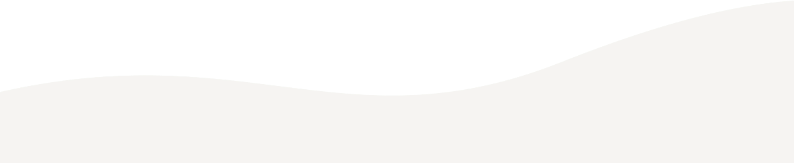 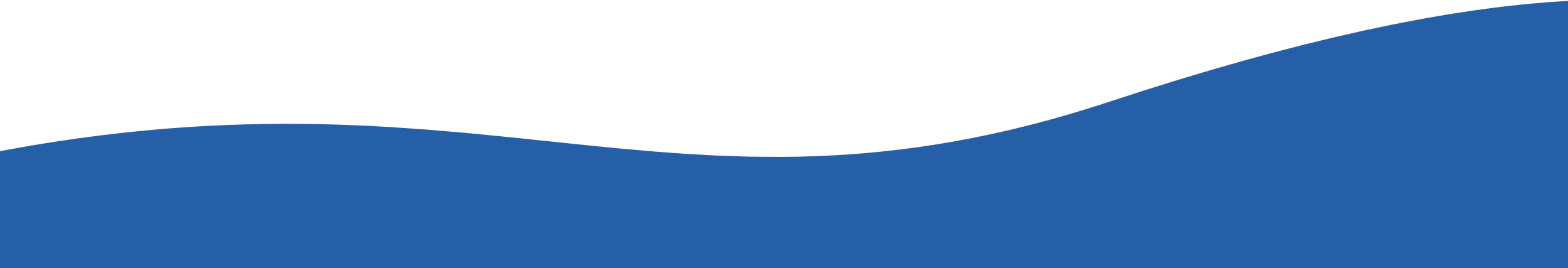 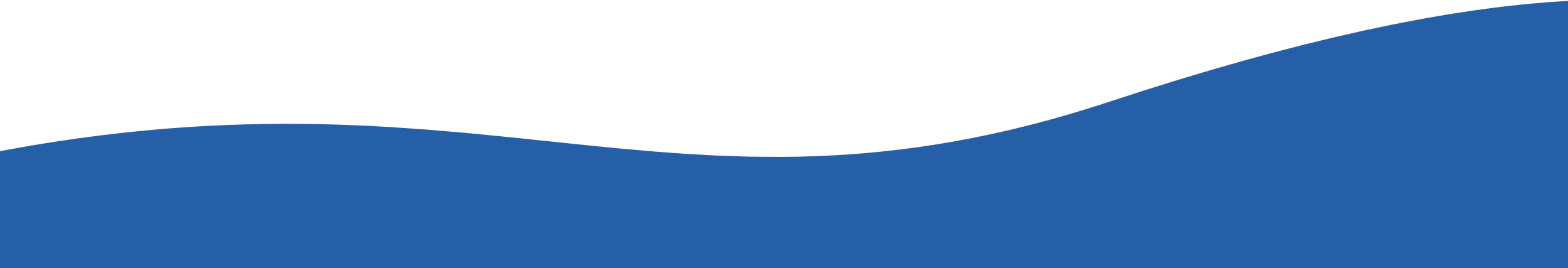 4/ Privilégiez des produits de saison, locaux (et bio), et les circuits courts
Affichez sur votre frigo la liste des produits de saisons [calendrier]. Essayez de nouveaux légumes. Informez-vous avant d'acheter [appli]. Faites attention à la provenance sur les étiquettes et aux modes de production. Faites le marché ou rendez-vous en AMAP. Participez à des cueillettes directement chez les producteurs et productrices. Créez un potager, dans votre jardin, sur le toit de votre immeuble, au sein de jardins partagés.
5/ Achetez des produits issus du commerce équitable
Le prix d’un produit labellisé équitable et bio intègre des coûts spécifiques, tels que la juste rémunération des producteurs, une main d’œuvre supplémentaire liée aux techniques de production agroécologiques et non mécanisées, l’utilisation d’engrais organiques plus chers que les intrants chimiques, le travail de certification pour garantir le respect des normes sociales et environnementales qui fondent le commerce équitable. Pour un produit discount ces charges sont reportées sur la société qui paye le coût de ces mauvaises pratiques (dépollution des eaux, santé publique etc.). D’ailleurs, à qualité égale, un produit labellisé  équitable ne coûte pas plus cher [labels]
6/ Prenez goût au fait maison
Consommez moins de plats préparés (chers et souvent de basse qualité) en vous mettant (ou remettant) à la cuisine. Certaines recettes sont très rapides à exécuter. Vous pouvez également cuisiner pour plusieurs repas.
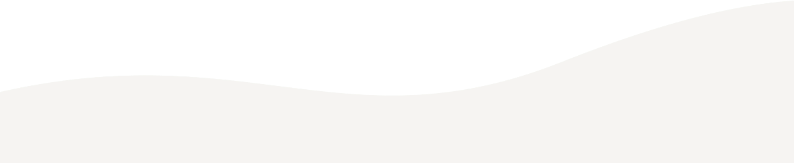 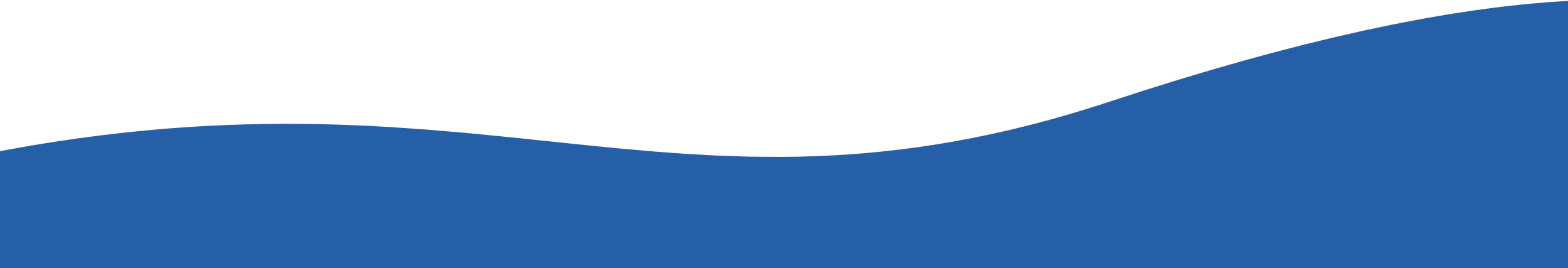 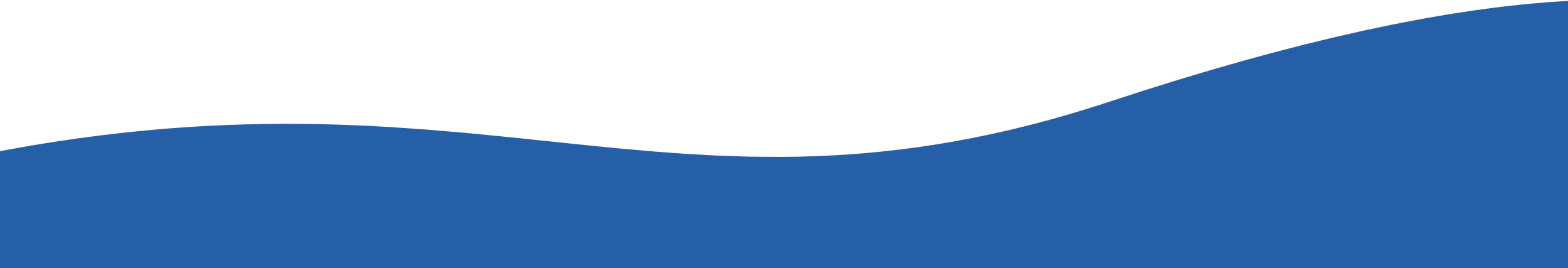 7/ Equilibrez et variez votre alimentation
Une alimentation variée et équilibrée donne une sensation de bien-être et aide à rester en bonne santé. Augmentez la part des céréales, des légumes secs, des fruits et des légumes qui vous apportent de nombreux nutriments. Mangez des légumineuses au moins deux fois par semaine, : lentilles, pois, haricots secs... Mangez une petite poignée de fruits à coque non salés une fois par jour. Consommez moins de viande et de poisson.
8/ Partagez lorsque vous avez eu les yeux plus gros que le ventre
Vous pouvez par exemple installer un frigo dans un lieu collectif, déposez-y les restes encore bons, le surplus de la cueillette du week-end, des aliments proches de leur date de péremption avant un départ en vacances, et renforcez la convivialité ! Luttez contre la précarité et le gaspillage alimentaire.
9/ Faites évoluer l’offre
En choisissant certains produits plutôt que d'autres, en adaptant vos achats et votre consommation à vos besoins, vous pouvez réduire ou augmenter les impacts liés à la production des produits et influer sur tous les acteurs et actrices de la chaîne alimentaire.
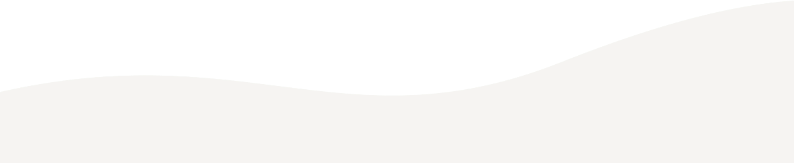 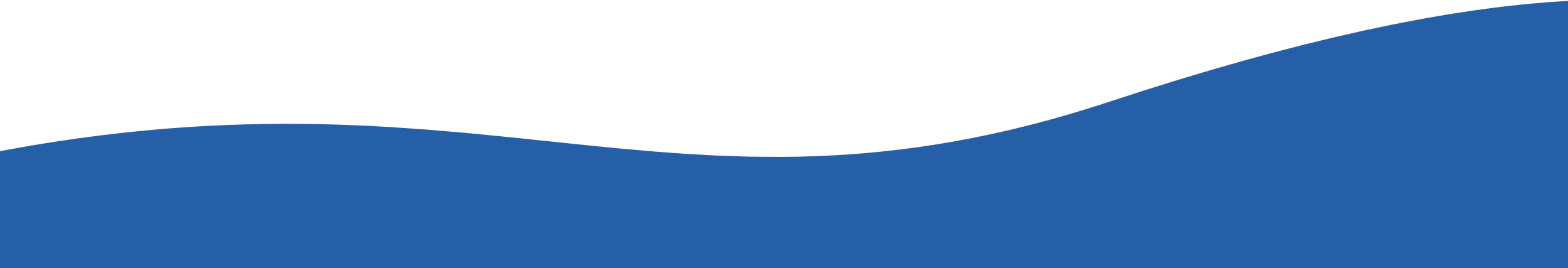 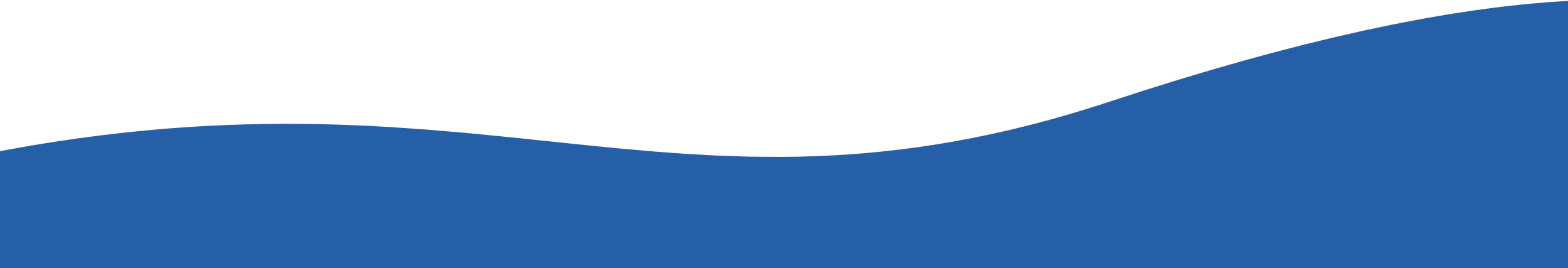 10/ Eduquez, discutez, partagez, interpelez !
Au-delà de votre consommation ou de vos comportements, en tant que citoyen.ne, vous disposer de multiples leviers d’influence : par l’éducation de vos enfants, par la transmission de votre connaissance à vos proches, dans les discussions de tous les jours, dans vos réseaux. Vous pouvez également interpeler vos élu.e.s ou vous impliquer dans une association, au sein d’un collectif qui agit sur ces sujets. Restez attentif.ve à l’intégration de ces problématiques au sein des programmes politiques, et votez en connaissance de cause. Vous avez le pouvoir de faire changer les choses !
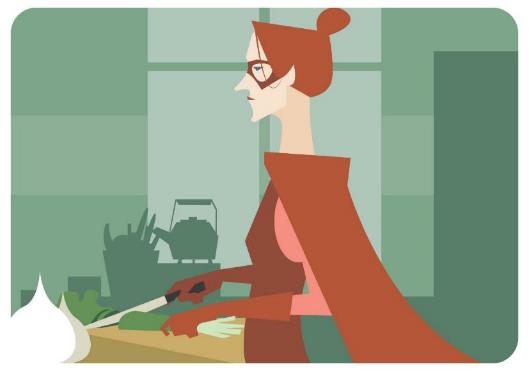 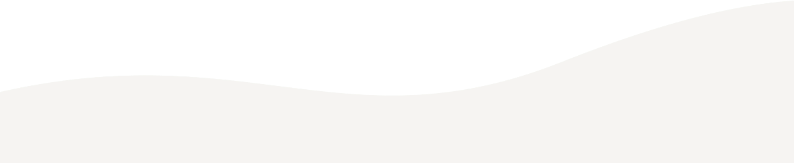 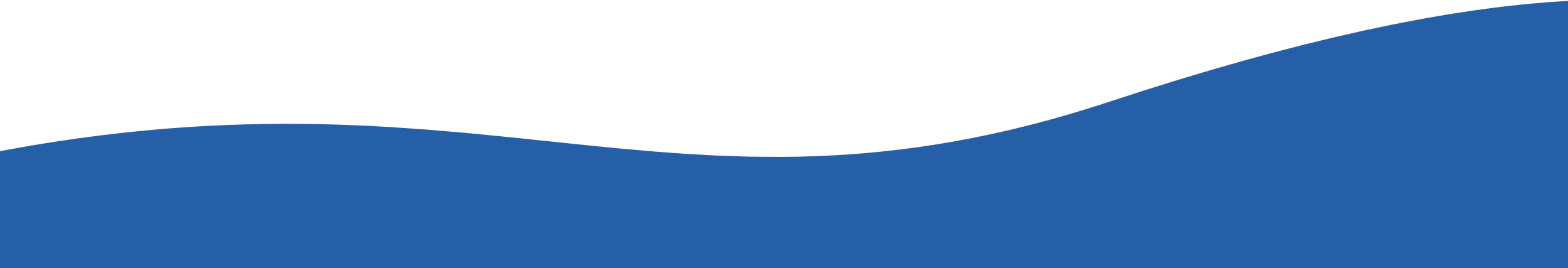 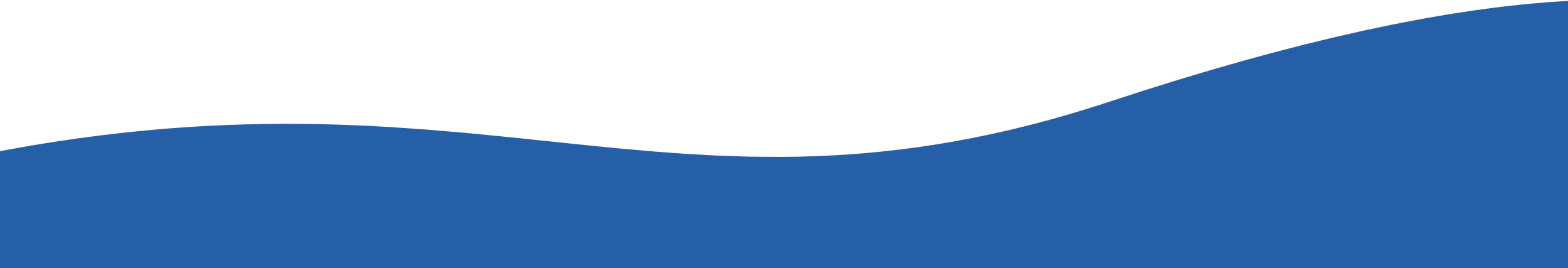 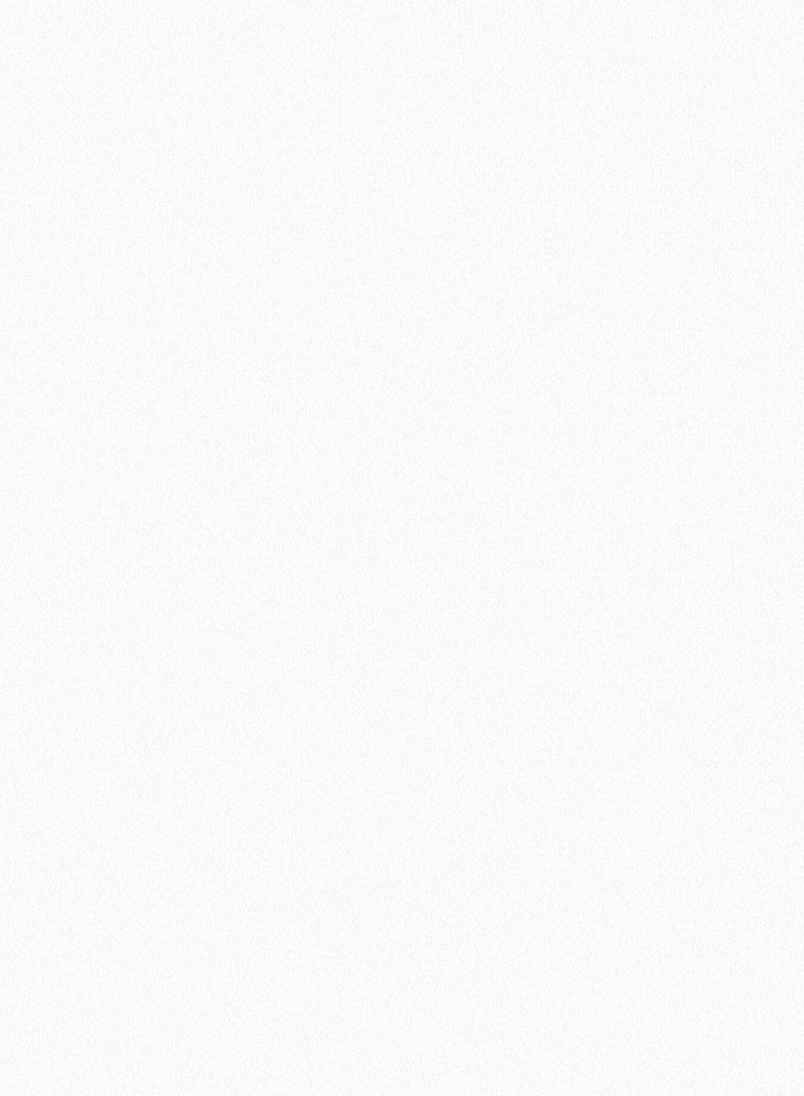 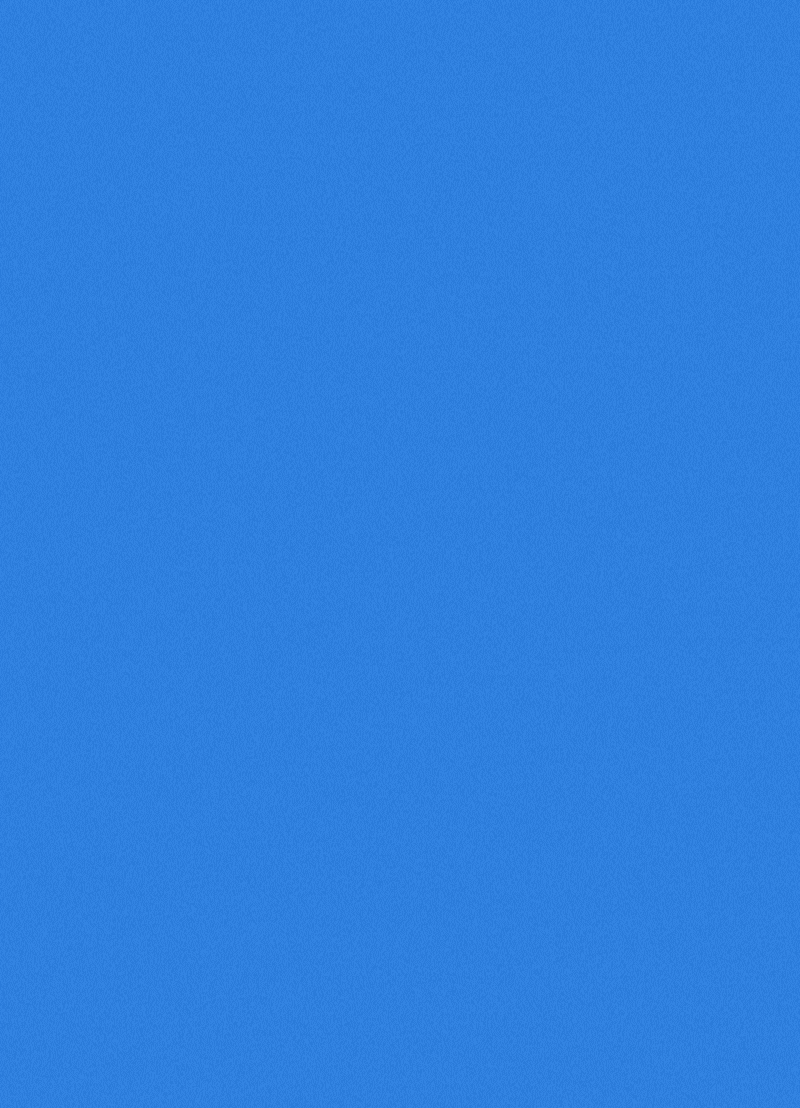 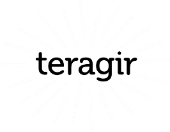 RÉALISER UNE ANIMATION
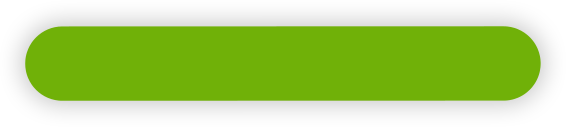 Action Solution
10 actions impactantes à mettre en place dans le domaine du 
NUMÉRIQUE
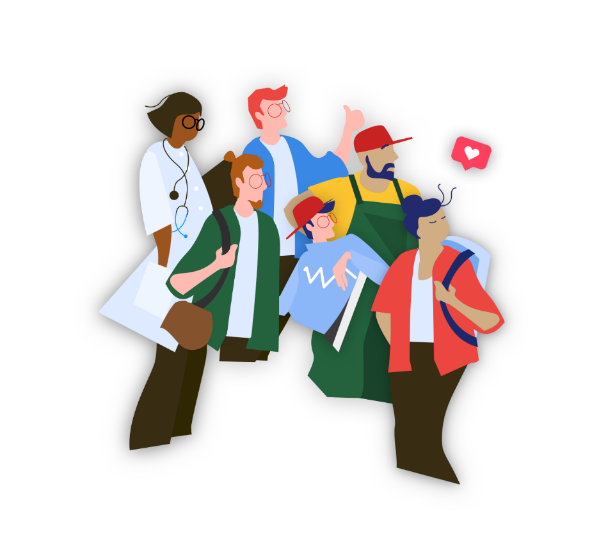 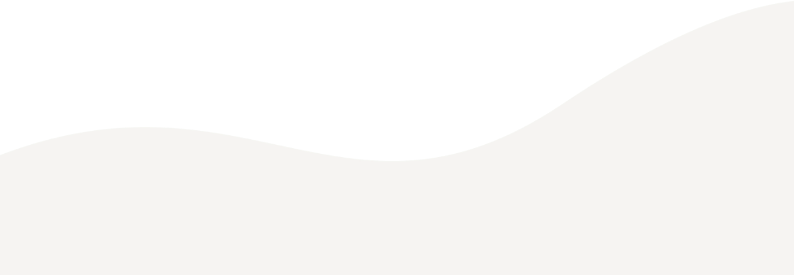 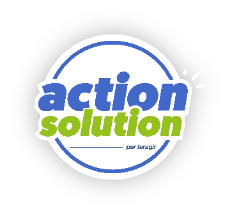 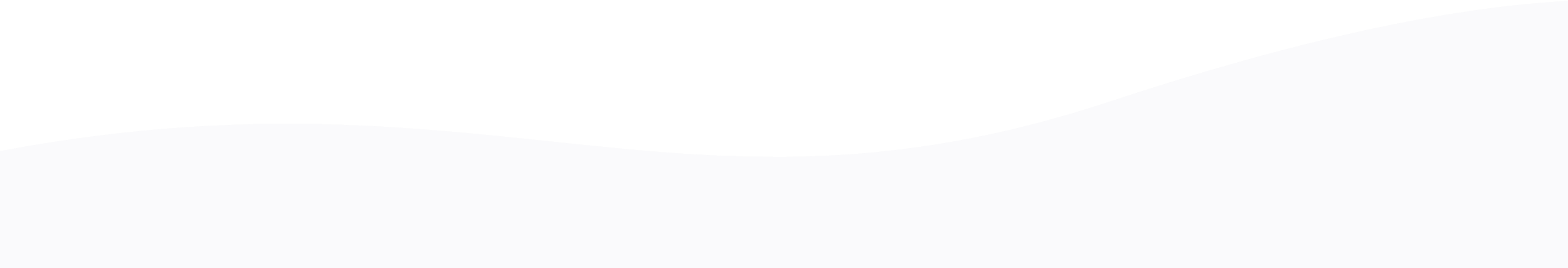 1/ Faites durer vos équipements
2/ Privilégiez les équipements reconditionnés lors de vos achats
3/ Limitez votre consommation d'énergie liée au numérique
4/ Achetez des équipements adaptés à vos besoins
5/ Donnez ou troquez les équipements dont vous ne voulez plus ou recyclez les s’ils sont hors d’usage
6/ Louez votre matériel plutôt que de l'acheter
7/ Gardez le contrôle sur ce que vous visionnez
8/ Soyez attentifs à l'exposition aux écrans de vos enfants
9/ Gardez l'esprit critique
10/ Prenez part à l'inclusion numérique
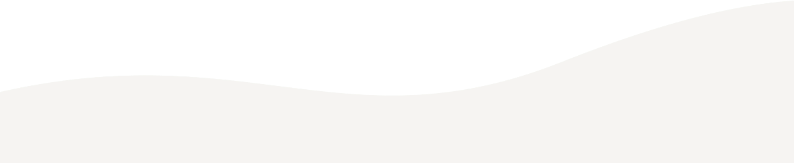 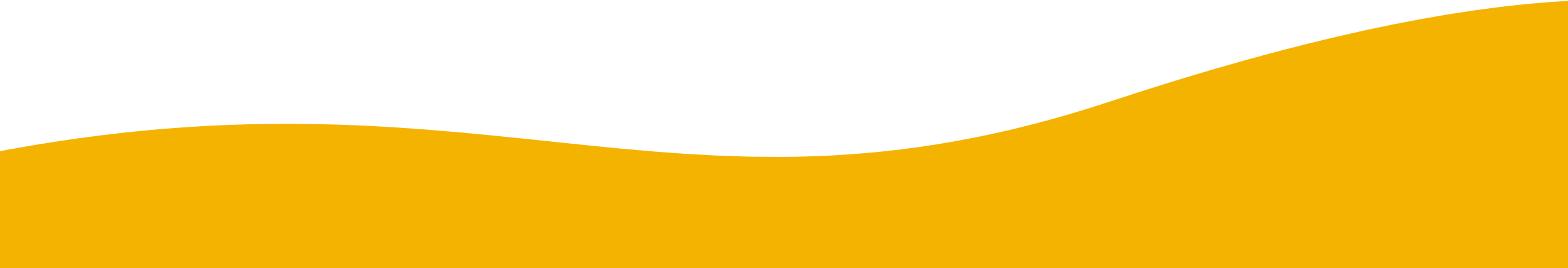 1/ Faites durer vos équipements
C'est le geste le plus efficace pour diminuer leur impact social et environnemental. Par exemple, passer de 2 à 4 ans d’usage pour une tablette ou un ordinateur améliore de 50 % son bilan environnemental. Pour cela, entretenez les en prenant garde à ne pas utiliser les batteries pour rien, en installant des protections contre les virus et les malware, en les nettoyant régulièrement, achetez une coque de protection à votre smartphone, votre tablette, éteignez les pour les mettre au repos. Surtout, en cas de panne, plutôt que de les remplacer, réparez-les ou faites-les réparer. Et avant d'acheter, n'oubliez pas de consulter l'indice de réparabilité.
2/ Privilégiez les équipements reconditionnés lors de vos achats
Le reconditionnement augmente la durée de vie des équipements, limite la consommation d'énergie et de matières premières, ainsi que la production de déchets. Un appareil reconditionné est performant et en bon état. Il bénéficie d'une garantie légale de conformité de 2 ans.
3/ Limitez votre consommation d'énergie liée au numérique
Les technologies numériques sont le 1er poste de consommation électrique au bureau et le 2nd à la maison. 1/4 pourrait être évitée. Pour cela, éteignez le plus souvent possible votre box internet, notamment la nuit. Evitez de laisser vos ordinateurs et autres équipements en veille plus d'une heure, éteignez-les. Limitez le nombre de programmes ou d'onglets actifs. Désactivez les fonctions GPS, Wifi, Bluetooth sur vos téléphones ou tablettes lorsque vous n'en avez pas usage ou mettez-les en mode avion. Réglez vos équipements en mode "économie d'énergie". Branchez vos équipements sur une multiprise à interrupteur et éteignez la, pour éviter qu'ils continuent à consommer, même éteints.
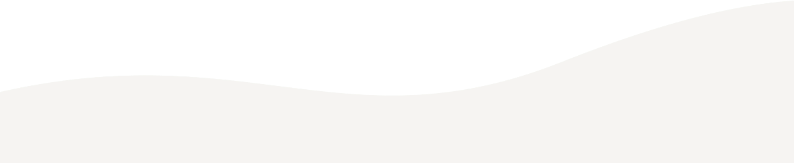 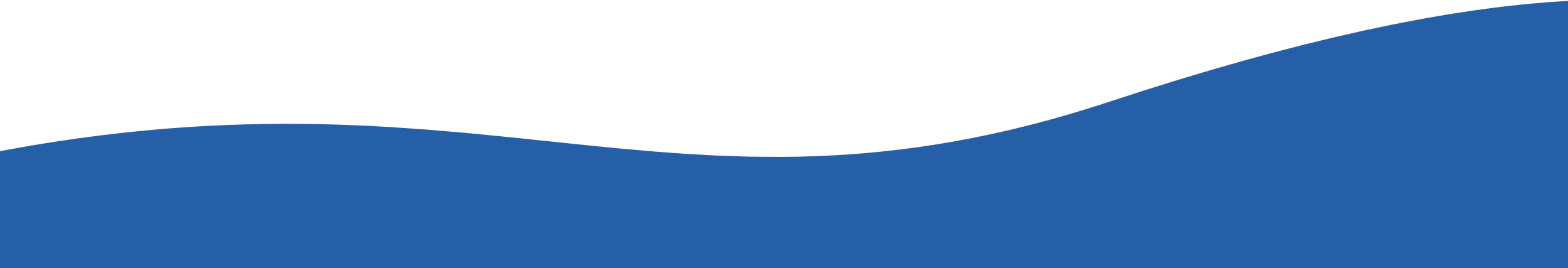 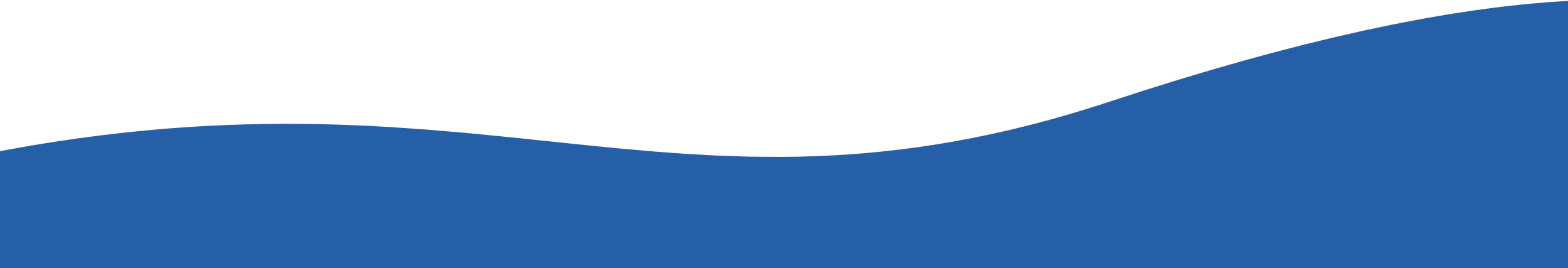 4/ Achetez des équipements adaptés à vos besoins
Avant de craquer pour la dernière version premium d'un équipement coûteux, faites le point sur vos usages et les fonctionnalités dont vous avez réellement besoin. Privilégiez également les appareils multifonction (ex : une imprimante qui fait aussi scanner et photocopieur).
5/ Donnez / troquez les équipements dont vous ne voulez plus ou recyclez les s’ils sont hors d’usage
Donnez à des proches, à une association locale spécialisée, un collectif qui en aurait besoin, ou aussi via des sites de mise en relation entre particulier (ex : Geev ou Donnons ou Je donne, etc.).
La plupart des matériaux que contiennent les équipements électroniques sont recyclables et réutilisables, voire précieux (or, platine…) ou très rares (tantale, lanthane, néodyme, yttrium…). D'autres sont dangereux pour l’environnement et la santé (plomb, brome, arsenic, chlore, mercure, cadmium…) et doivent être traités en conséquence. Vous pouvez déposer votre matériel en déchetterie et dans certains magasins mettant à votre disposition des bacs de recyclage en libre accès pour les petits équipements (moins de 25 cm de diagonale) : c’est la reprise « 1 pour 0 ». [en savoir plus]
6/ Louez votre matériel plutôt que de l'acheter
Vous vous assurez du matériel performant et un service de qualité. En effet, le fournisseur a tout intérêt à faire durer au maximum les appareils qu'il utilise ainsi que leurs composants et donc à bien les entretenir. Les équipements proposés sont donc toujours fonctionnels et performants. Ajoutez à cela un service qui vous garantie souvent une continuité d'usage en cas de panne, vol, etc. Certains fournisseurs proposent même des équipements numériques sélectionnés pour leur production responsable [ex : Commown]
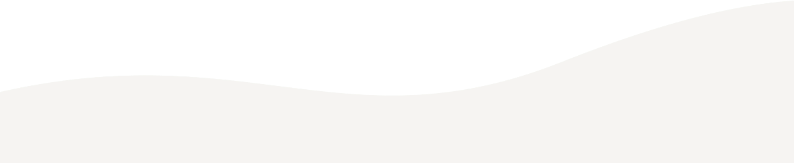 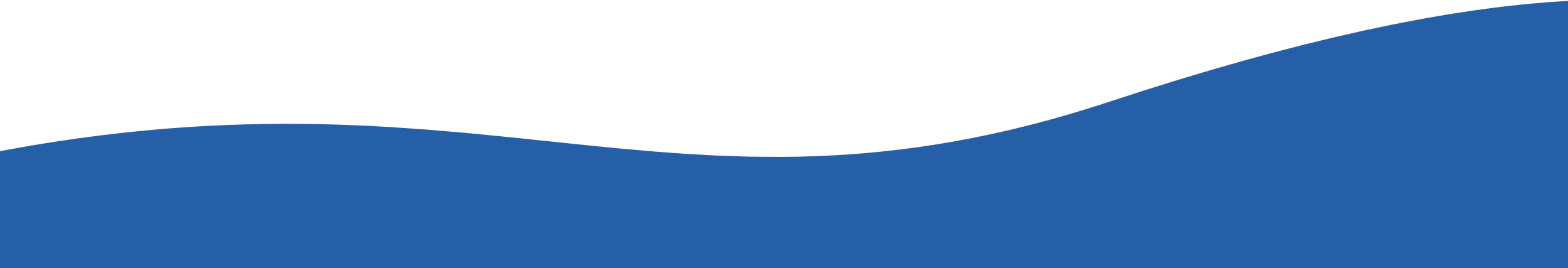 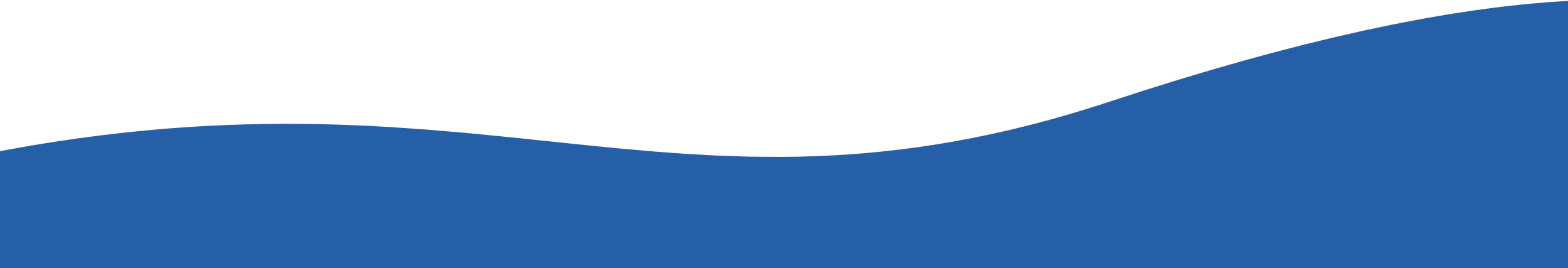 7/ Gardez le contrôle sur ce que vous visionnez
Les vidéos en ligne représentent 60% des flux mondiaux de données et génèrent près de 1%  des émissions mondiales de CO2. Pour limitez votre consommation, désactivez par exemple l'enchainement automatique (autoplay) sur les plateformes que vous consultez. Prenez du recul sur l'intérêt des contenus que vous visionnez pour éventuellement les limiter. Paramétrez une résolution adaptée à votre écran, une résolution de 360 ou 720 pouces est souvent suffisante. Téléchargez vos vidéos, musiques, podcast, cela vous permettra de les visionner ou de les écouter en mode avion. Privilégiez au maximum le wifi plutôt que la 4G pour le streaming.
8/ Soyez attentifs à l'exposition aux écrans de vos enfants
Et à votre propre exposition, pour vous et par exemplarité pour vos enfants. Les dernières études montrent un lien entre une exposition trop grande aux écrans et certains troubles psychologiques, ou des retards de développement chez les enfants. De nombreux professionnels de santé recommandent de ne pas exposer les enfants de moins de 3 ans aux écrans, puis de réguler l'usage des enfants et adolescent.e.s, pour leur apprendre progressivement à devenir autonomes dans la gestion de leur consommation [aller plus loin]
9/ Gardez l'esprit critique
Pensez à vérifier les informations qui circulent en ligne avant de les relayer, apprenez à vos enfants à aiguiser leur esprit critique et à adopter les bons réflexes de vérification de l'information : vérification des sources, identification de l'auteur, croisement de l'information. Et en cas de doute, il est possible de consulter des sites spécialisés comme hoaxbuster ou hoaxkiller. Soyez également prudent avec les images : sont-elles corrélées ? est-ce l'image d'origine, sans retouche ? en cas de doute vous pouvez vérifier avec tineye ou Google Image
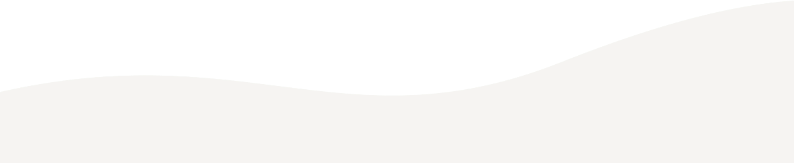 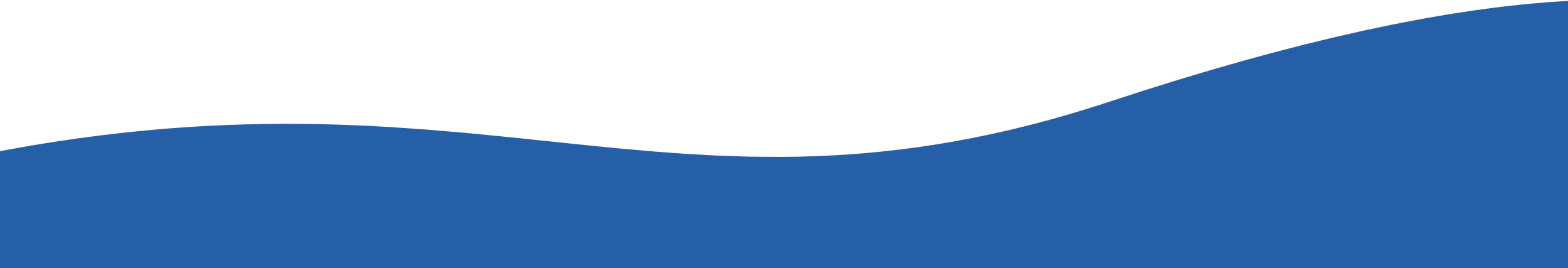 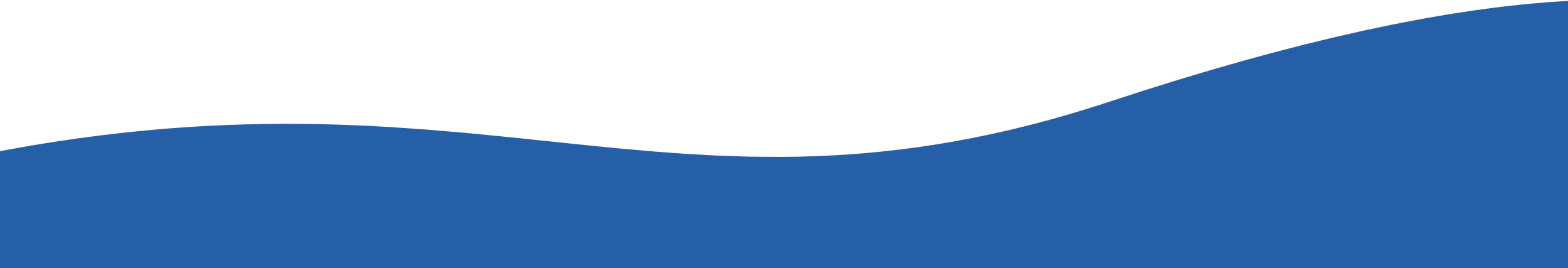 10/ Prenez part à l'inclusion numérique
Les personnes éloignées des outils numériques sont discriminées par la dématérialisation grandissante des services publics. Aidez vos proches dans leurs démarches administratives, essayez de leur apprendre à se servir des outils en ligne. Vous pouvez également rester attentif.ve dans votre quotidien et soutenir une personne en difficulté à la poste, à la caisse, à Pôle emploi, etc. Pour aller plus loin, vous pouvez aussi devenir bénévole dans une association de soutien aux démarches administratives ou d'aide aux personnes en situation d'illectronisme (ex : Emmaüs Connect)
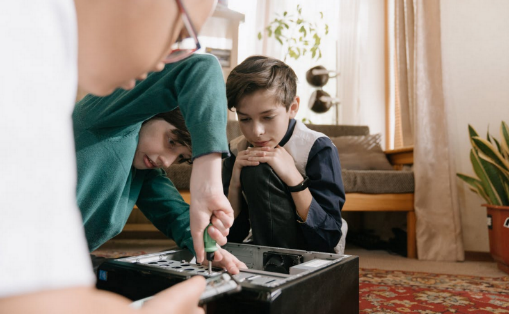 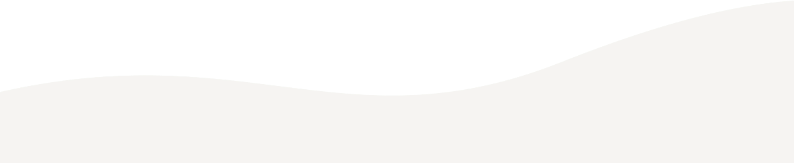 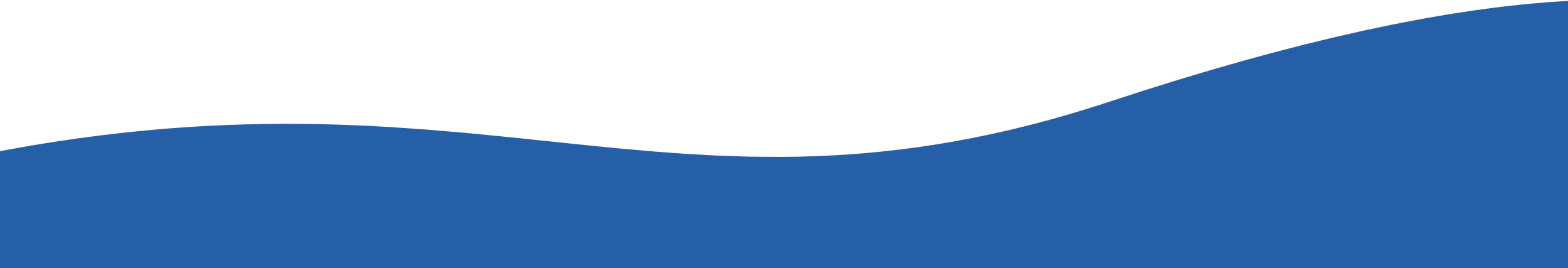 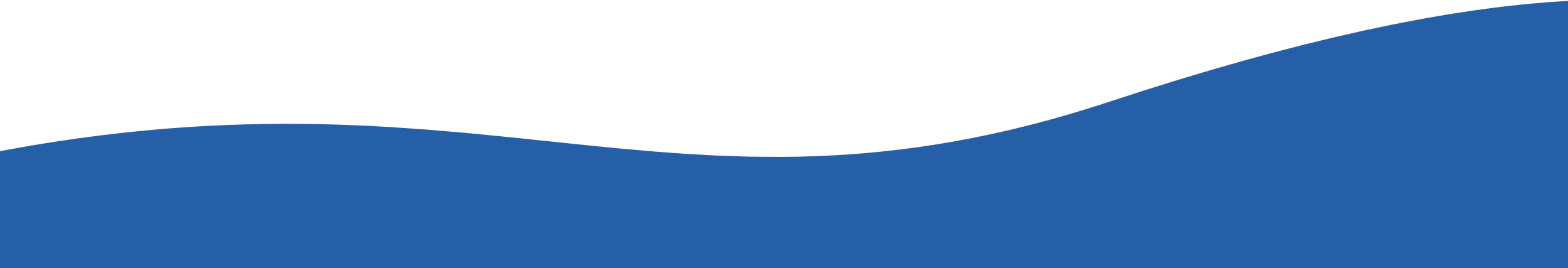 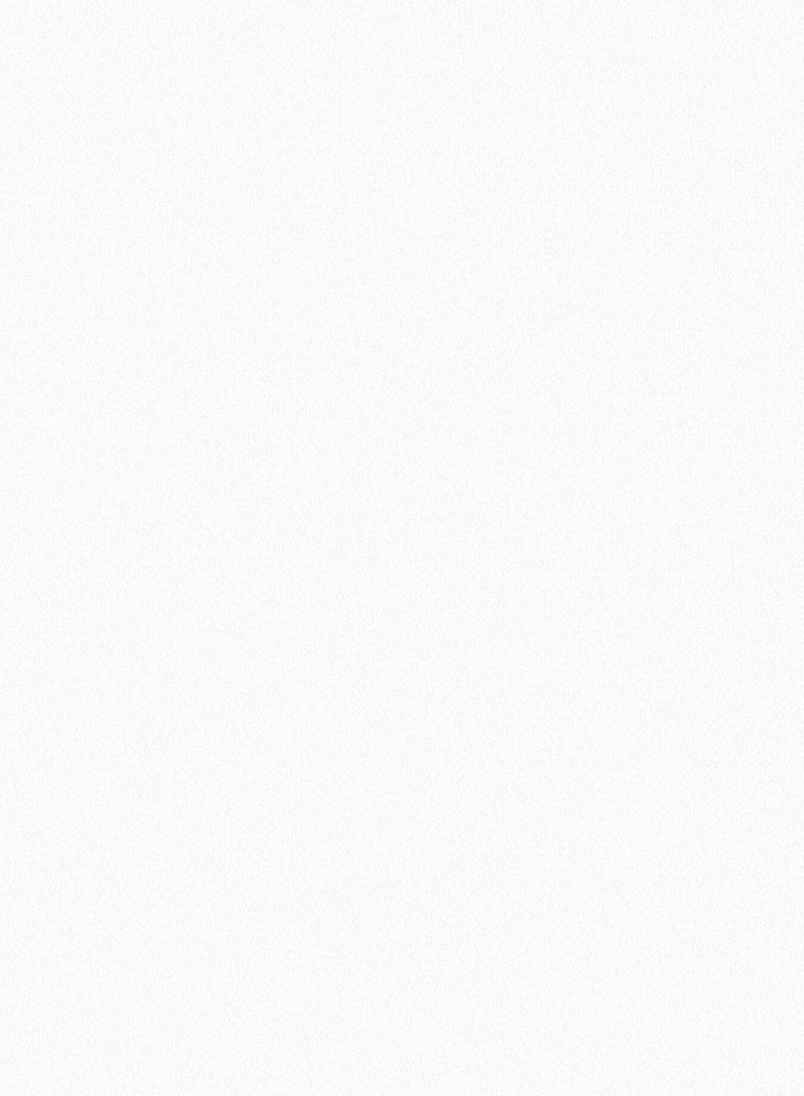 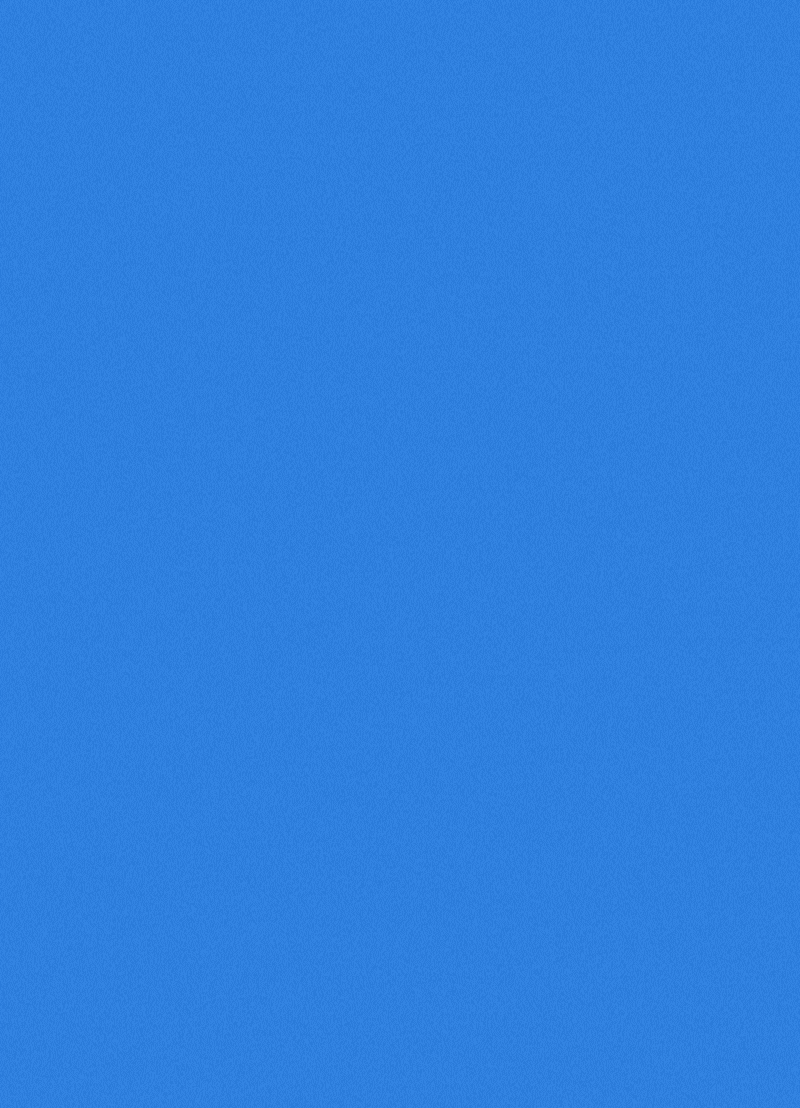 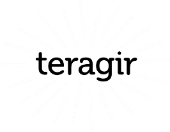 RÉALISER UNE ANIMATION
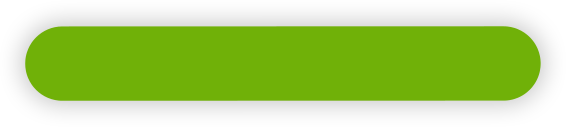 Action Solution
10 actions impactantes à mettre en place dans le domaine de la 
MODE
(secteur textile de l’habillement)
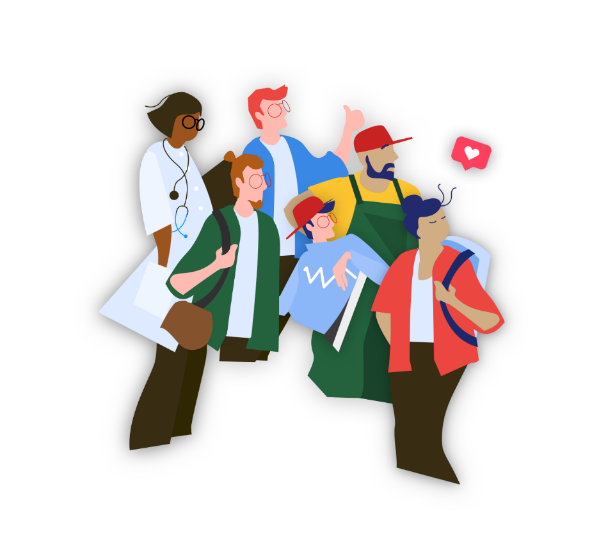 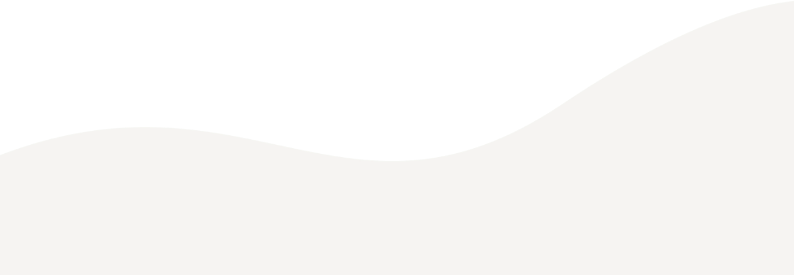 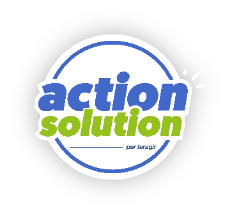 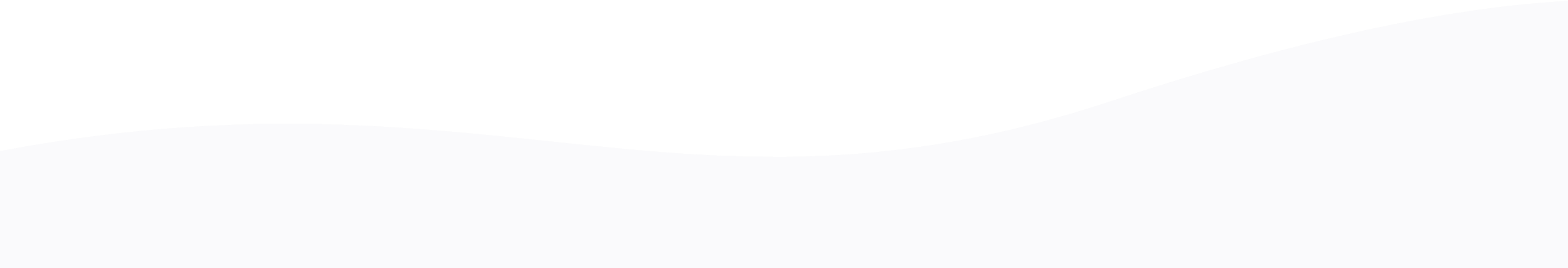 1/ Privilégiez la seconde main, les fripes, le troc
2/ Achetez moins
3/ Achetez mieux
4/ Louez vos vêtements et restez top tendance
5/ Prenez le temps de vous informer / Repérez les labels
6/ Privilégiez les marques responsables
7/ Revendez les affaires qui ne vous plaisent plus
8/ Entretenez vos affaires pour les faire durer
9/ Donnez ou recyclez vos textiles
10/ Usez de votre pouvoir citoyen
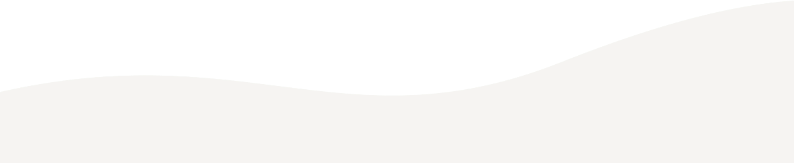 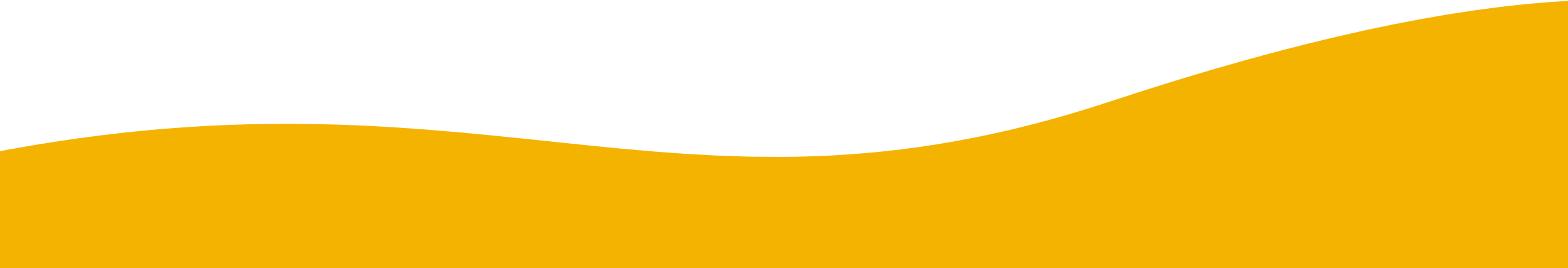 1/ Privilégiez la seconde main, les fripes
Il est possible de dénicher dans les friperies des vêtements de bonne qualité, tendance et originaux (il en existe aussi pour les enfants). Cela permet de limiter son impact environnemental et social, c'est moins cher et on peut tomber sur des perles rares. Certains sites sont spécialisés dans l'achat de seconde main et solidaire comme la plateforme Trëma d'Emmaüs.
2/ Achetez moins
La consommation actuelle de vêtements et chaussures nourrit le marché de la mode dite "jetable", qui, pour être rentable, ne se base plus sur le prix mais sur les volumes. Cette surproduction implique une double pression : environnementale, car le secteur est très polluant, et sociale avec des cadences de travail intenses. Pour un habit qui sera peut-être porté moins de 10 fois. Prendre le temps de l'achat, se poser et faire le point sur ses besoins, c'est résister à ce système de surproduction et d'exploitation.
3/ Achetez mieux
Les petits prix sont souvent le signe d'une faible qualité et de modes de production non respectueux de l'environnement et de la main-d'œuvre. Choisir un produit de qualité, en privilégiant les marques responsables et/ou les artisans locaux, c'est s'assurer une meilleure durabilité et donc une empreinte environnementale diminuée.
4/ Louez vos vêtements et restez top tendance
Vous adorez trop la mode pour vous passer des dernières tendances ? Louez-les ! Votre empreinte écologique sera moindre, vous bénéficierez d'un SAV sur mesure pour les petites réparations, l'amortissement des vêtements sera assuré.
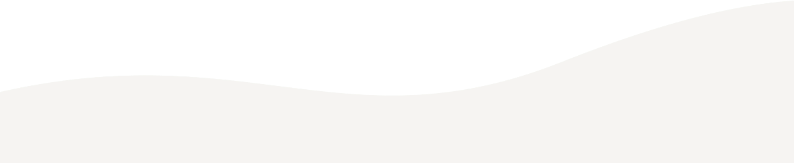 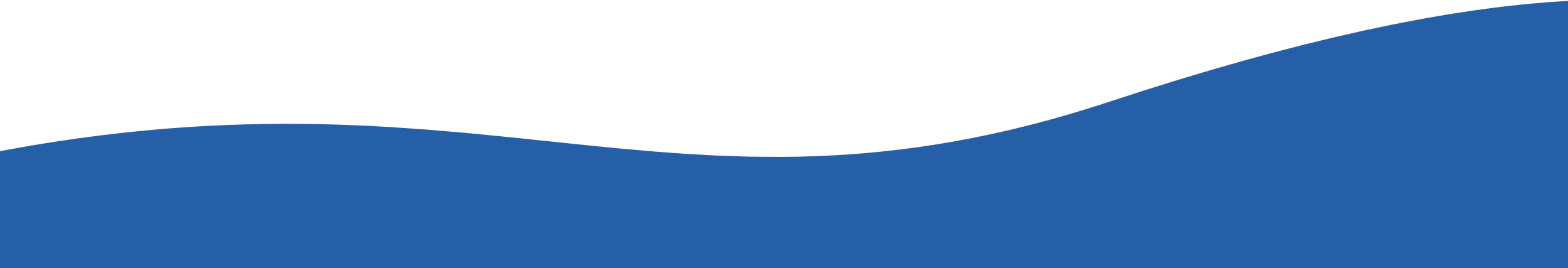 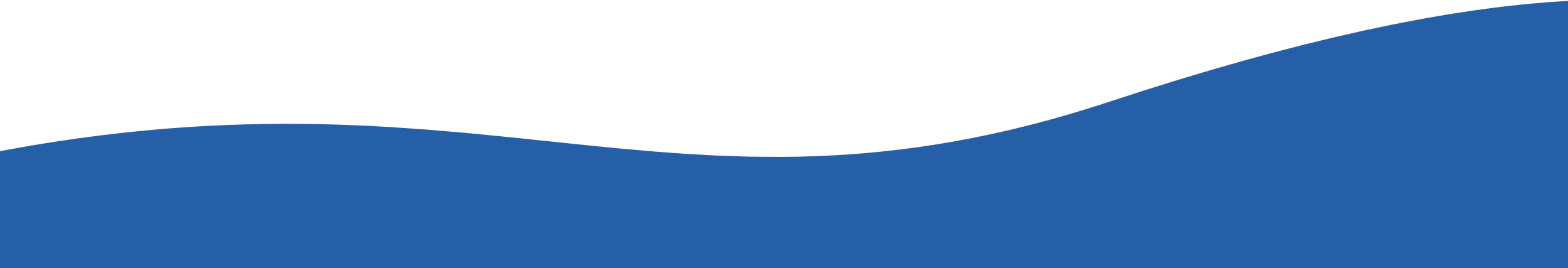 5/ Prenez le temps de vous informer / Repérez les labels
S'informer en amont en lisant la charte de la marque, ses engagements (ou leur absence), les labels obtenus permet des achats conscients. Une marque qui présente son histoire et ses modes de production, c'est souvent bon signe. Attention au "Designed in France" et "Made in France" qui ne garantissent pas des conditions de production écologique ni la protection des ouvrier.e.s du textile sur toute la chaîne de production, car seule la dernière étape de la production est renseignée sur l'étiquette.
Différents labels existent pour certifier des modes de production respectueux de l'environnement, de l'humain, équitable, traditionnelle, etc.) : LIEN 1 ; LIEN 2.
6/ Privilégiez les marques responsables
Certaines marques assurent une production dans des conditions respectueuses de l'environnement, socialement responsables et favorisant le recyclage. Cela peut être de petits créateurs, des marques de commerce équitable et/ou utilisant des textiles issus de l'agriculture biologique, ou une démarche d'up-cycling par exemple. Pour vous repérer, certains sites les recensent : BLOG1 ; BLOG2
7/ Revendez ou troquez les affaires qui ne vous plaisent plus
Cette chemise n'est plus à votre goût mais elle est encore impeccable. Revendez-la ! En ligne, en dépôt vente, dans un vide-grenier, à une "troc party", de nombreuses solutions s'offre à vous [en savoir plus]. Vous pouvez aussi organiser un troc entre ami.e.s, l’occasion de passer un bon moment et de récupérer enfin le pull de Ben qui vous plaisait tant.
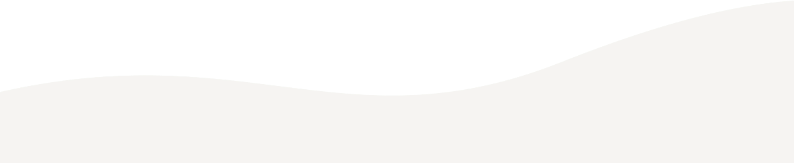 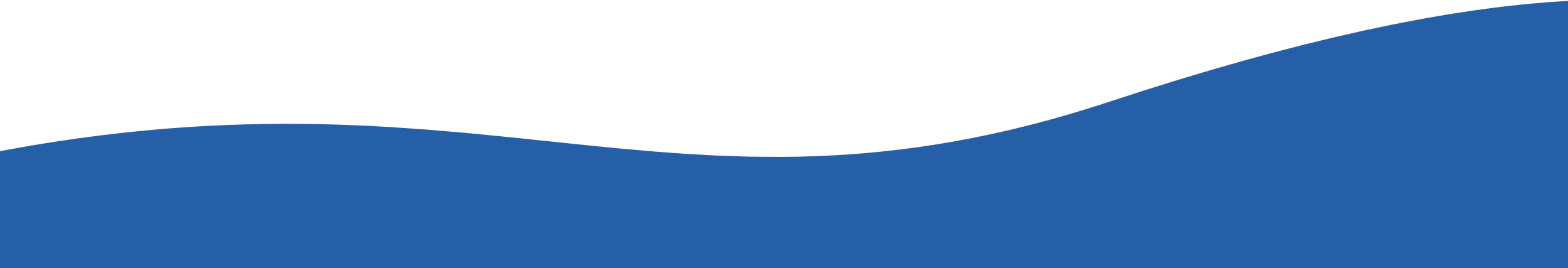 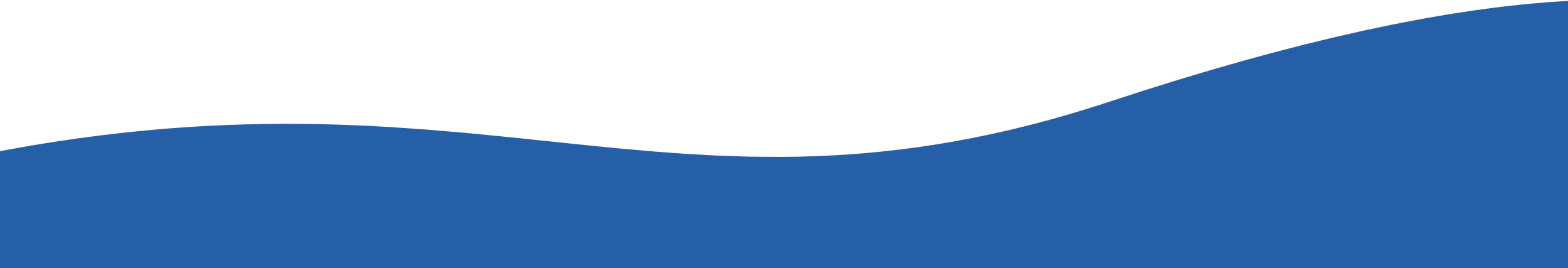 8/ Entretenez vos affaires pour les faire durer
Pour cela, lavez-les moins souvent et à basse température (max 30°C), en privilégiant une lessive possédant un écolabel. Moins de lavages c'est aussi moins de matières polluantes (dont des microparticules de plastique) rejetées dans les eaux. Evitez également l'utilisation d'un sèche-linge qui abîme les fibres et est très énergivore.
Réparez dès que vous le pouvez. Vous êtes nul.le en couture ? Faites marcher les commerces de quartier ou commencez à apprendre grâce à des tutoriels sur internet.
9/ Donnez ou recyclez vos textiles
Pensez à trier tous vos textiles et chaussures même usés ou abîmés car ils peuvent avoir une deuxième vie [en savoir plus] ! Il suffit de les rapporter dans un point d’apport volontaire prévu à cet effet : locaux d’associations, conteneurs, boutiques, etc. [RE_fashion] L'économie circulaire crée de nombreux emplois.
10/ Usez de votre pouvoir citoyen
Questionnez les marques sur leurs modes de production. Vous pouvez également interpeller vos élu.e.s pour qu’elles et ils légifèrent sur la question. Si vous ne savez pas comment vous y prendre ou que vous n'osez pas, engagez-vous auprès d'associations ou de collectifs qui vous permettront d'organiser votre action, d'avoir plus de poids. Le Collectif éthique sur l'étiquette (LIEN), par exemple, agit en faveur des droits humains et du droit à l'information des consommateurs.
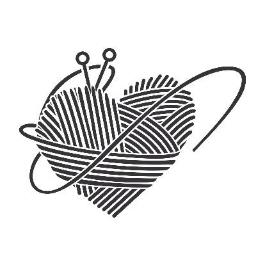 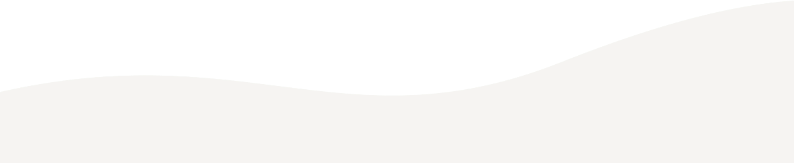 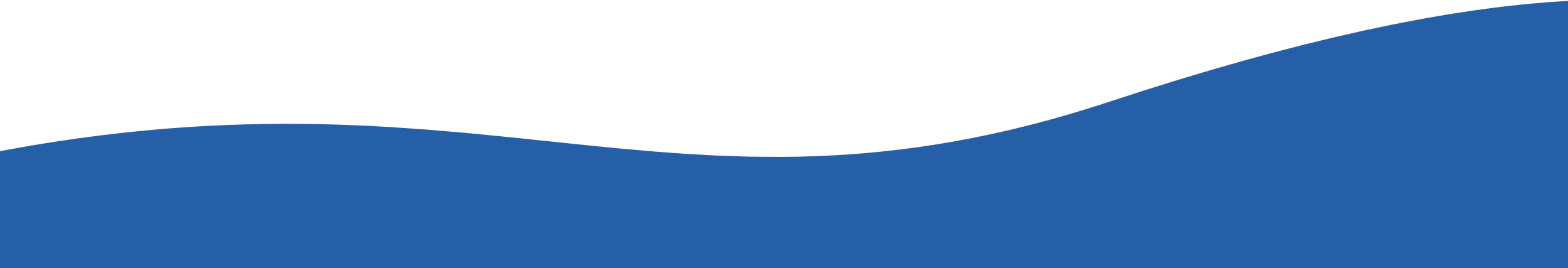 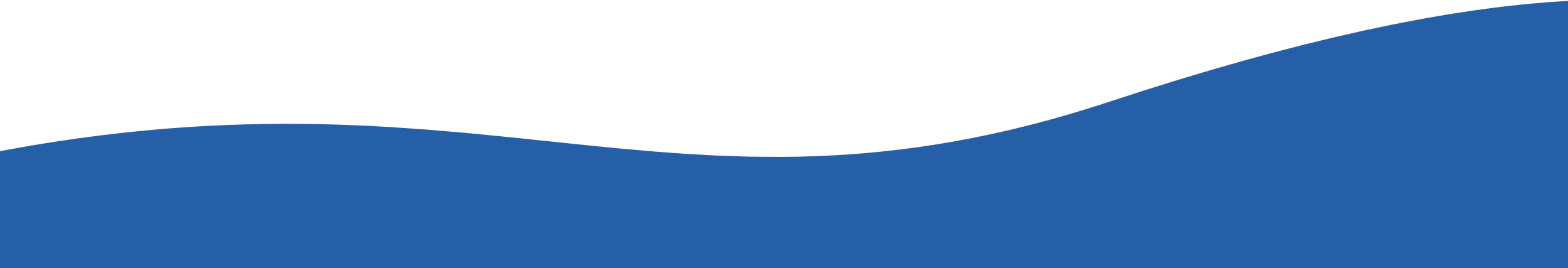 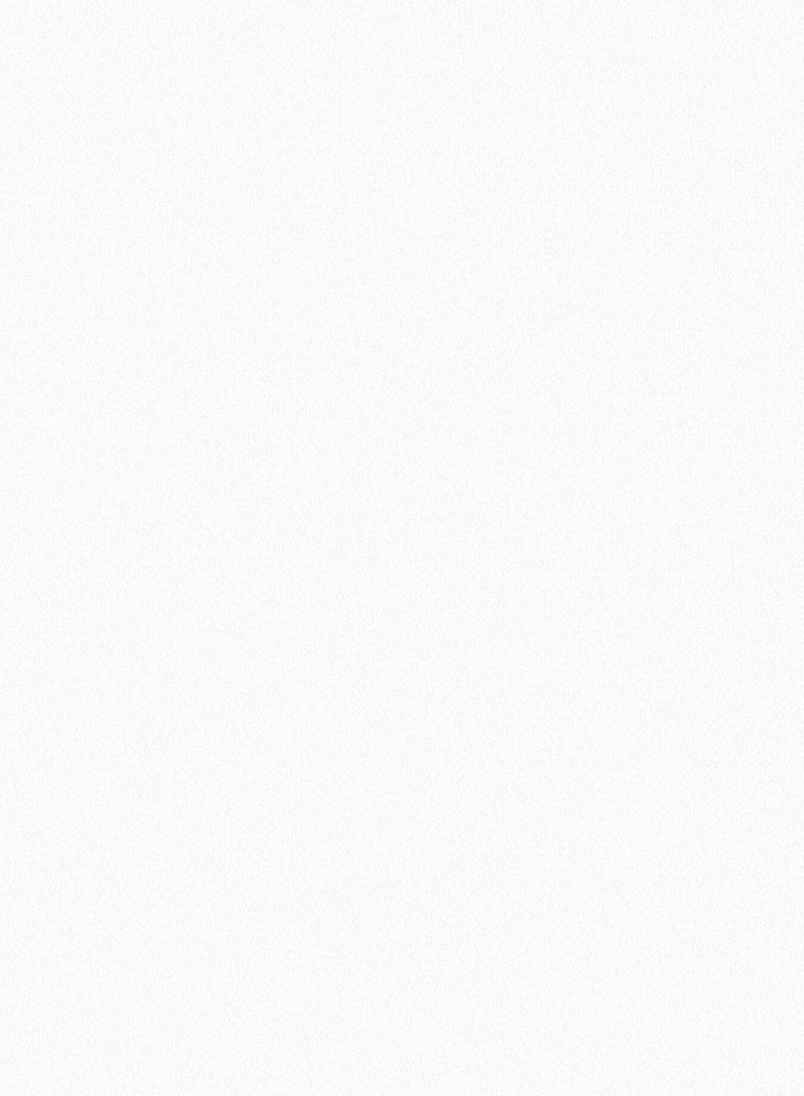 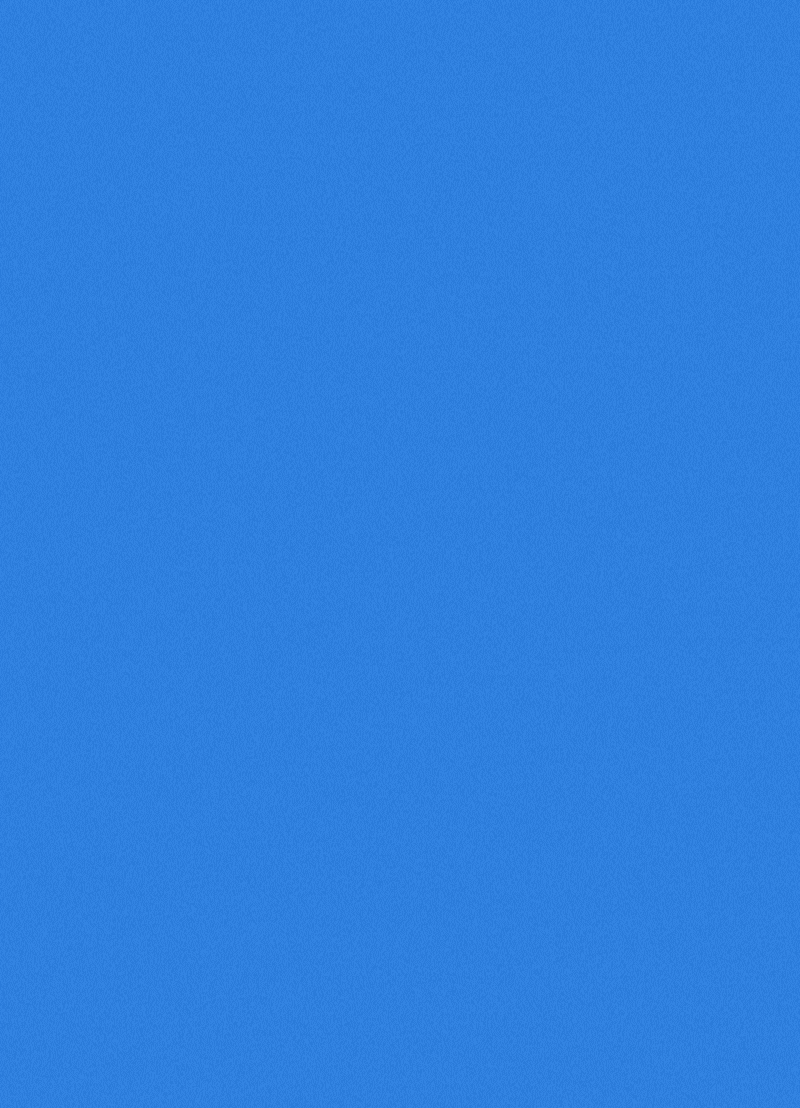 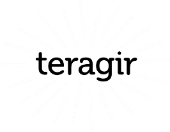 RÉALISER UNE ANIMATION
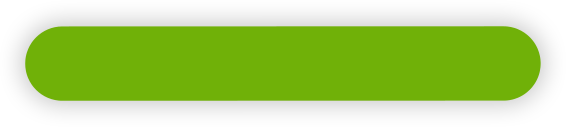 Action Solution
10 actions impactantes à mettre en place dans le domaine des 
DÉCHETS
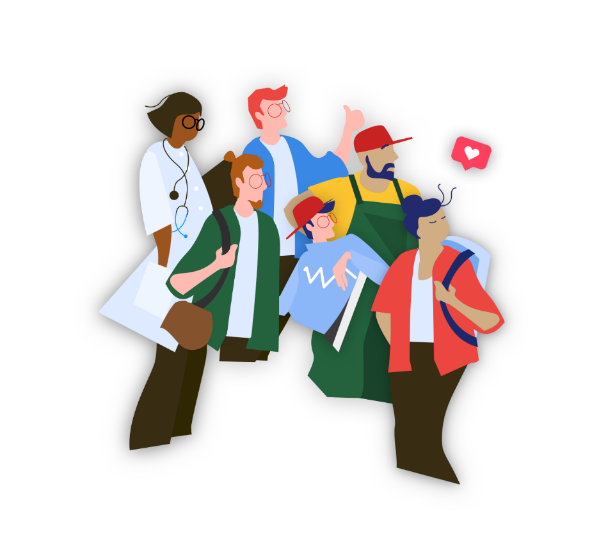 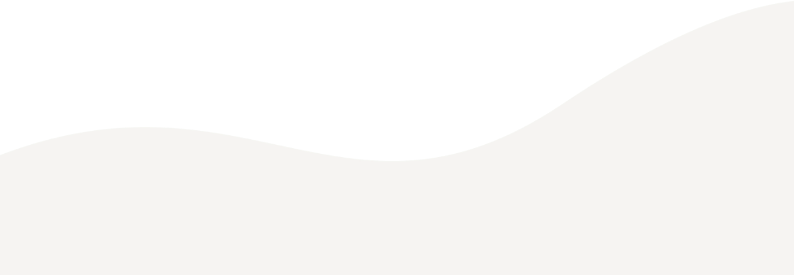 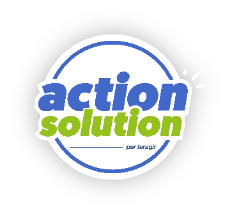 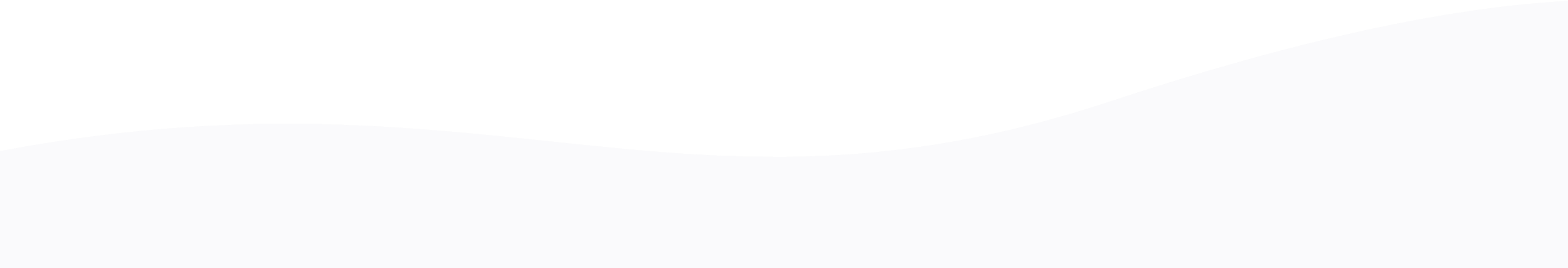 1/ Réduisez le volume des déchets d’emballages
2/ Privilégiez les produits et objets réutilisables
3/ Gérez bien vos déchets à risque
4/ Ne jetez plus vos mégots par terre
5/ Limitez le gaspillage alimentaire
6/ Valorisez vos déchets grâce au compost
7/ Recyclez vos équipements
8/ Donnez ou recyclez vos textiles
9/ Achetez up-cyclé
10/ Participez à des campagnes de ramassage de déchets
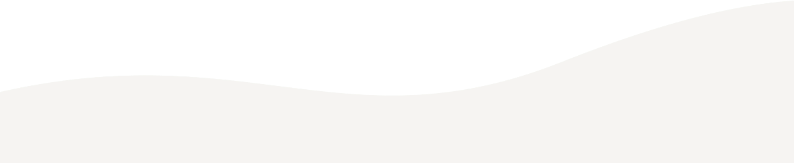 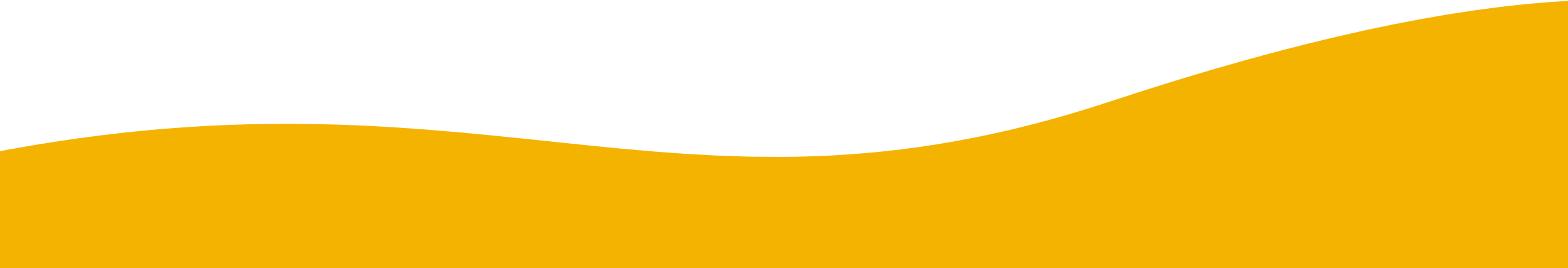 1/ Réduisez le volume des déchets d’emballages
Buvez l’eau du robinet. Achetez en vrac. Achetez des produits frais sur le marché ou sans emballage. Privilégiez les grands contenants. Préférez aller au restaurant à une livraison à domicile. Triez les déchets quand l’achat d’un emballage ne peut être évité.
2/ Privilégiez les produits et objets réutilisables
Investissez dans du matériel de qualité qui durera longtemps. Ce principe peut s'appliquer pour tous vos achats que ce soit de vêtements, d'électro-ménager, d'appareils divers, mais aussi pour les usages quotidiens (gourde, bento, cafetière italienne, etc.). Si le coût initial peut paraître supérieur, il est souvent rattraper dans le temps.
3/ Gérez bien vos déchets à risque
Médicaments, piles, petits équipements électriques et électroniques, pots de peinture, solvants, vieux clichés de radio, ampoules… Certains déchets ne doivent absolument pas être jetés dans les ordures ménagères car ils font l’objet d’une récupération spécifique et, selon les cas, d’un recyclage ou d’une destruction dans des conditions rigoureuses. Ils doivent donc être retournés selon les cas en magasin, déchetterie ou pharmacie (en savoir plus)
4/ Ne jetez plus vos mégots par terre
Les mégots représentent jusqu’à 40 % des déchets ramassés lors des campagnes de nettoyage des villes, de la nature ou des plages, partout dans le monde. Un seul mégot peut polluer 500 litres d’eau du fait des substances chimiques qui le composent. On estime à  2 150 milliards par an le nombre de mégots qui finissent leur course dans les océans. Il faudra 12 ans pour que ces mégots se dégradent complètement. Leur collecte, leur diminution, leur recyclage et la sensibilisation du public fumeur sont donc des enjeux majeurs pour la santé et la planète (en savoir plus)
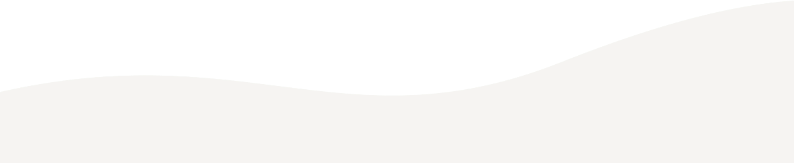 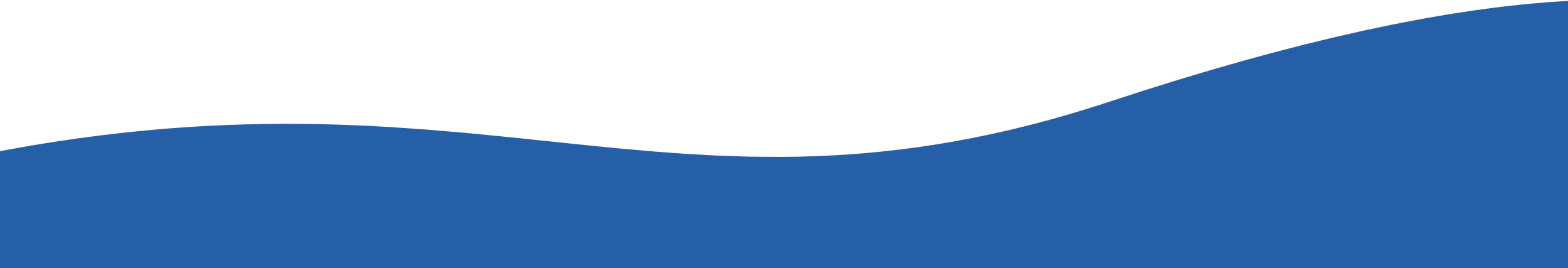 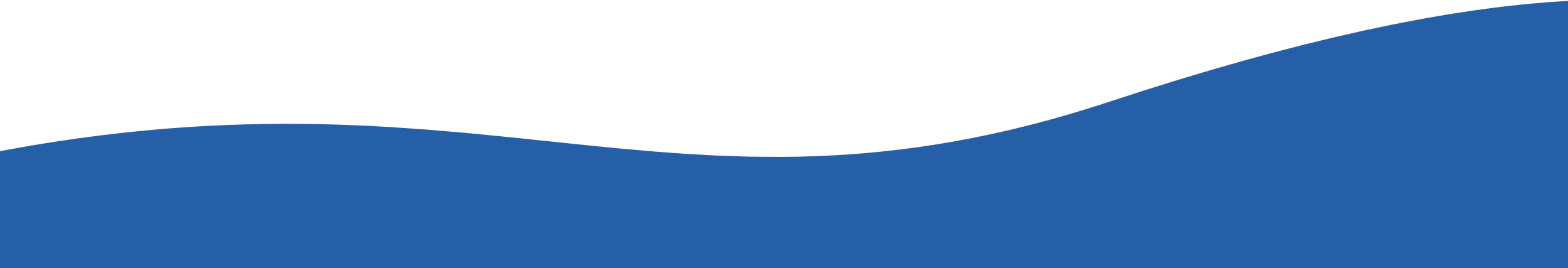 5/ Limitez le gaspillage alimentaire
Organisez vos courses (faites une liste, mangez avant, privilégiez le vrac, etc…), pensez vos rangements, prenez soin du frais [tuto], gérez les dates de péremption, cuisinez les restes [appli], partagez avec vos voisins, votre quartier, une association. [50 mesures détaillées]
6/ Valorisez vos déchets grâce au compost
Les déchets organiques (épluchures de légumes, restes de repas, tontes de gazon, feuilles mortes...) composent 40 à 60 % de notre poubelle d’ordures ménagères. Vous pouvez les valoriser grâce au compostage et au paillage. Cela améliore la fertilité de la terre des jardins ou des plantes en pot, sans produits chimiques. Un geste doublement bénéfique puisque cela réduit les déchets produits et cela fait du bien aux plantations. En plus, c’est facile et c’est gratuit (en savoir plus)
7/ Recyclez vos équipements
La plupart des matériaux que contiennent les équipements électroniques sont recyclables et réutilisables, voire précieux (or, platine…) ou très rares (tantale, lanthane, néodyme, yttrium…). D'autres sont dangereux pour l’environnement et la santé (plomb, brome, arsenic, chlore, mercure, cadmium…) et doivent être traités en conséquence. Vous pouvez déposer votre matériel en déchetterie et dans certains magasins mettant à votre disposition des bacs de recyclage en libre accès pour les petits équipements (moins de 25 cm de diagonale) : c’est la reprise « 1 pour 0 ». [en savoir plus]
8/ Donnez ou recyclez vos textiles
Pensez à trier tous vos textiles et chaussures même usés ou abîmés car ils peuvent avoir une deuxième vie [en savoir plus]. Il suffit de les rapporter dans un point d’apport volontaire prévu à cet effet : locaux d’associations, conteneurs, boutiques, etc. [RE_fashion] L'économie circulaire crée de nombreux emplois.
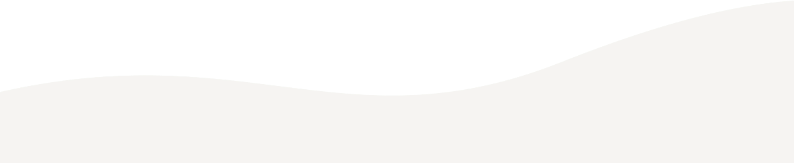 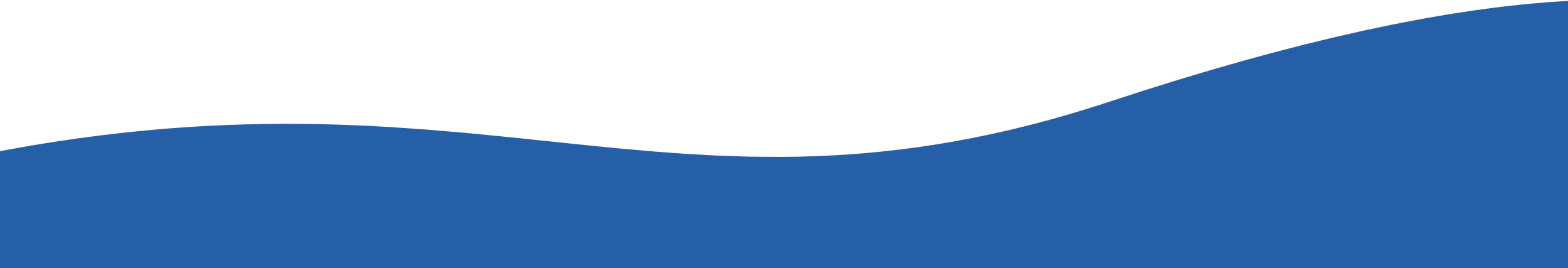 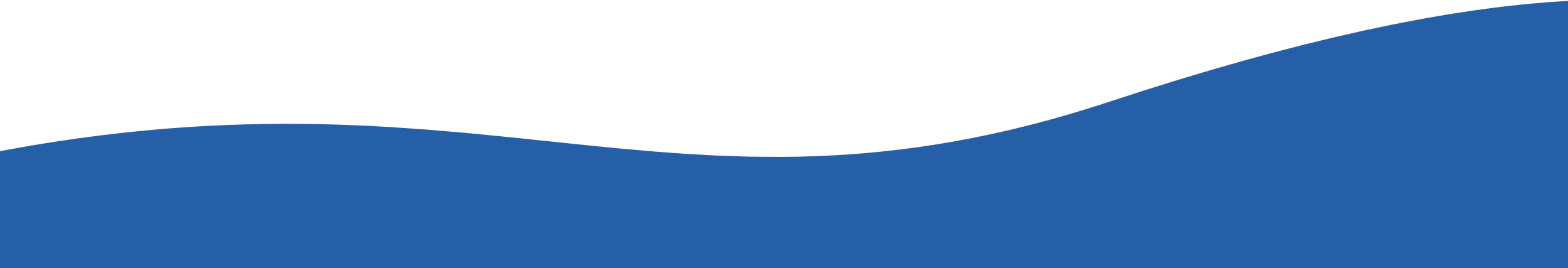 9/ Achetez up-cyclé
Pour vos achats de mobiliers, déco, outils, vêtements... pensez à regarder du côté des entreprises ou associations qui proposent de l’upcyling (surcyclage), c’est-à-dire qui valorisent les objets ou produits usagés en leur donnant une nouvelle vie plus qualitative. L’upcycling a un impact positif sur l’environnement grâce à l’économie d’énergie et de matières premières, il permet d'éviter le gaspillage et de réduire la production de déchets. Le concept favorise la création d’objets uniques et la pratique est accessible à toutes et tous, tout le temps. Une pratique responsable, éthique et à impact positif sur l’environnement en résumé.
10/ Participez à des campagnes de ramassage de déchets
S’il convient de lutter contre la génération de déchets à la source, il est aussi important à court terme de limiter la pollution durable des milieux. Au-delà de l’effet bénéfique immédiat, la collecte de déchets est un excellent moyen pédagogique et convivial pour encourager à la prise de conscience et en apprendre plus sur le contenu de nos poubelles. Une pratique à effectuer au sein d’un collectif ou en solo, lors de vos balades et running en forêt, à la plage, à la montagne, en ville… partout !
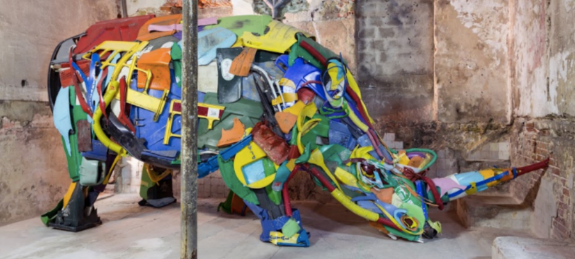 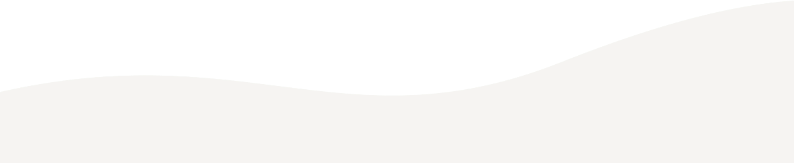 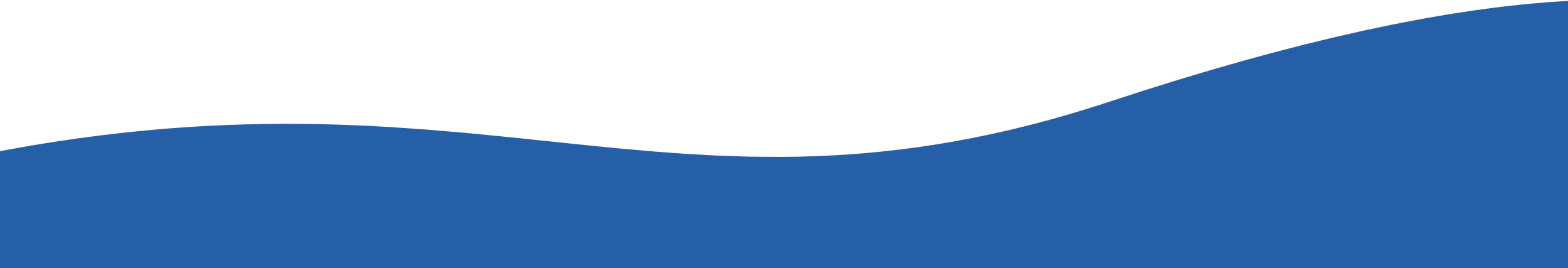 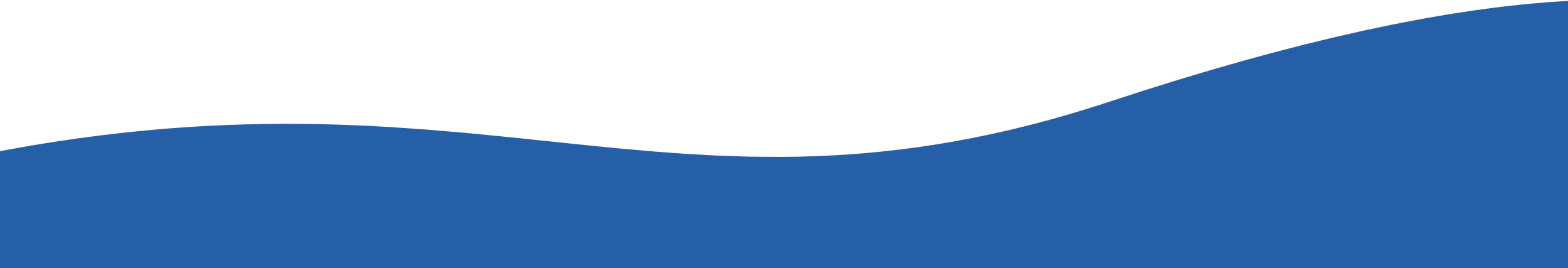 Sculpture : Artur Bordalo